圓光佛學院 


      法門龍象的搖籃
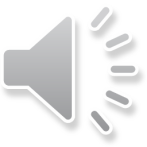 圓光寺 學院部
圓光寺 學院部
圓光寺 學院部
圓光寺 學院部
圓光寺 學院部
圖 書 館
圖 書 館
圖 書 館
圖書館
校本部  一景
校本部一景
校本部 女眾學區 西寮
校本部 女眾學區 東寮
天井 教室
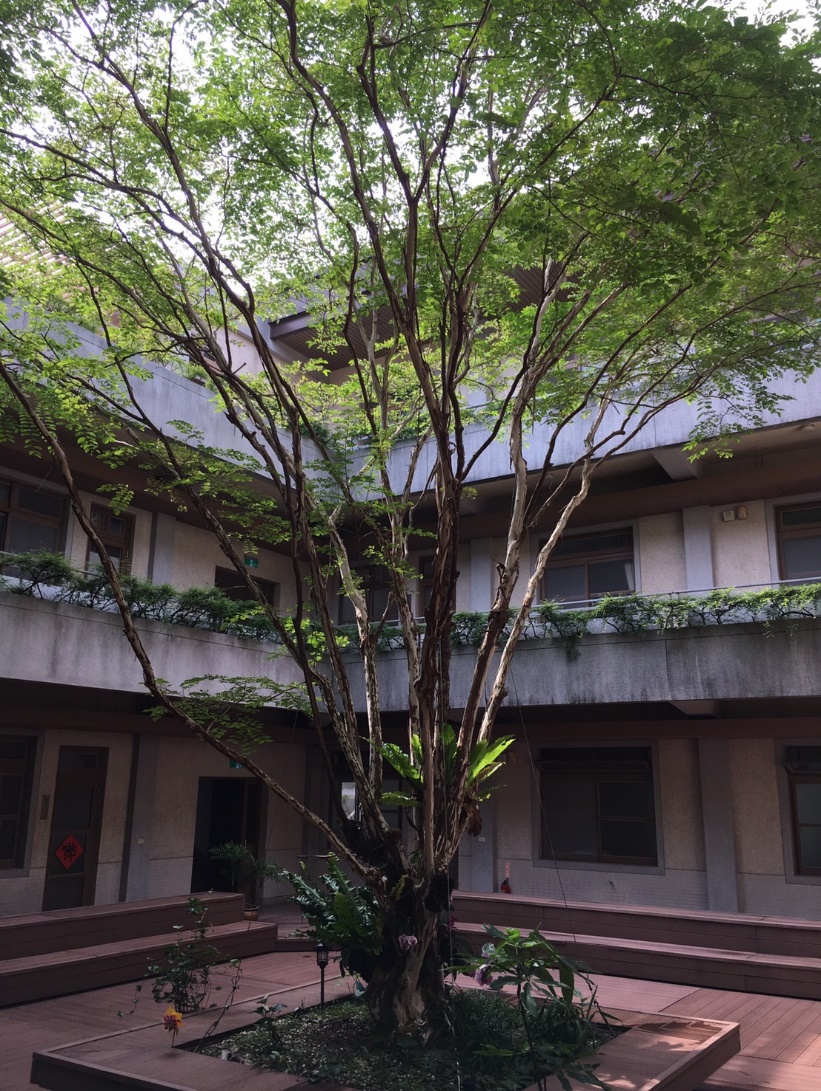 校本部覺力圖書館
校本部覺力圖書館
校本部覺力圖書館
電 腦 室
校本部 男眾佛學館
校本部 男眾佛學館
殿    堂
男眾圖 書 館 一景
男眾圖 書 館
男眾 圖 書 館
教   室
視聽 會議教室
禪  堂
禪  堂
禪  堂
禪  堂
禪  堂
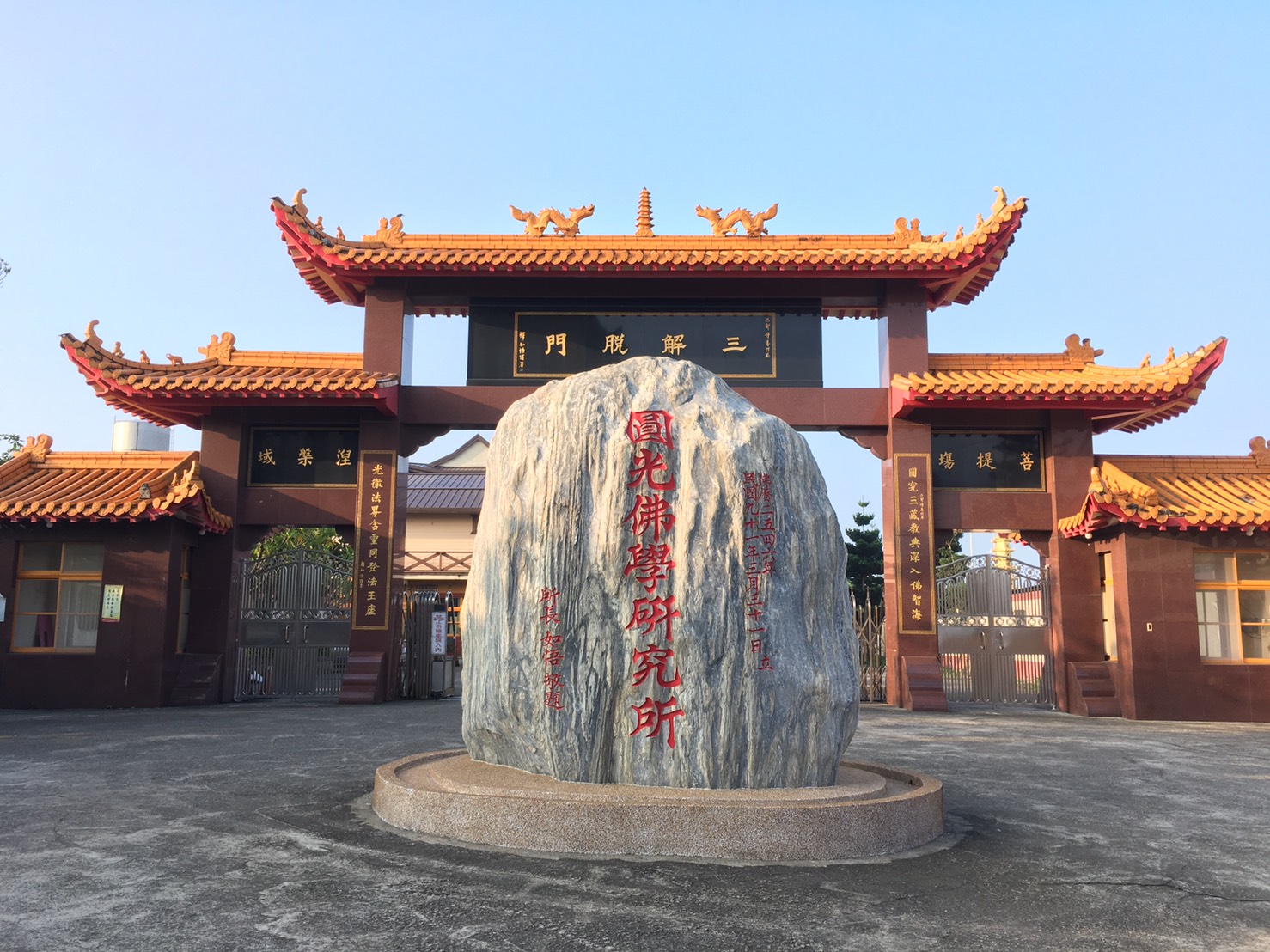 佛學研究所 學區
研究所圖書館
圓光  智慧林
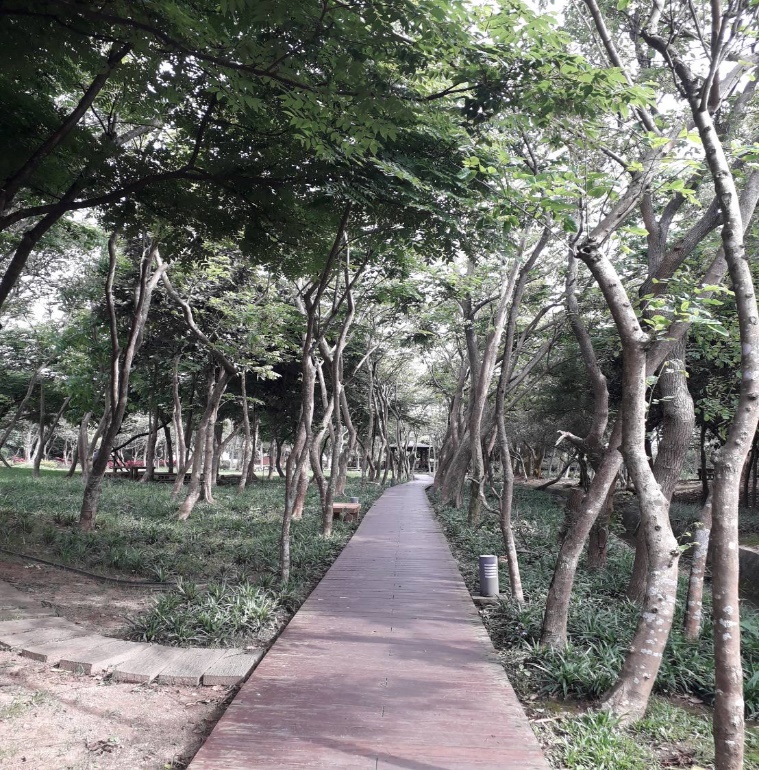 智慧林
山門
四大天王殿
圓光文教館 廊道
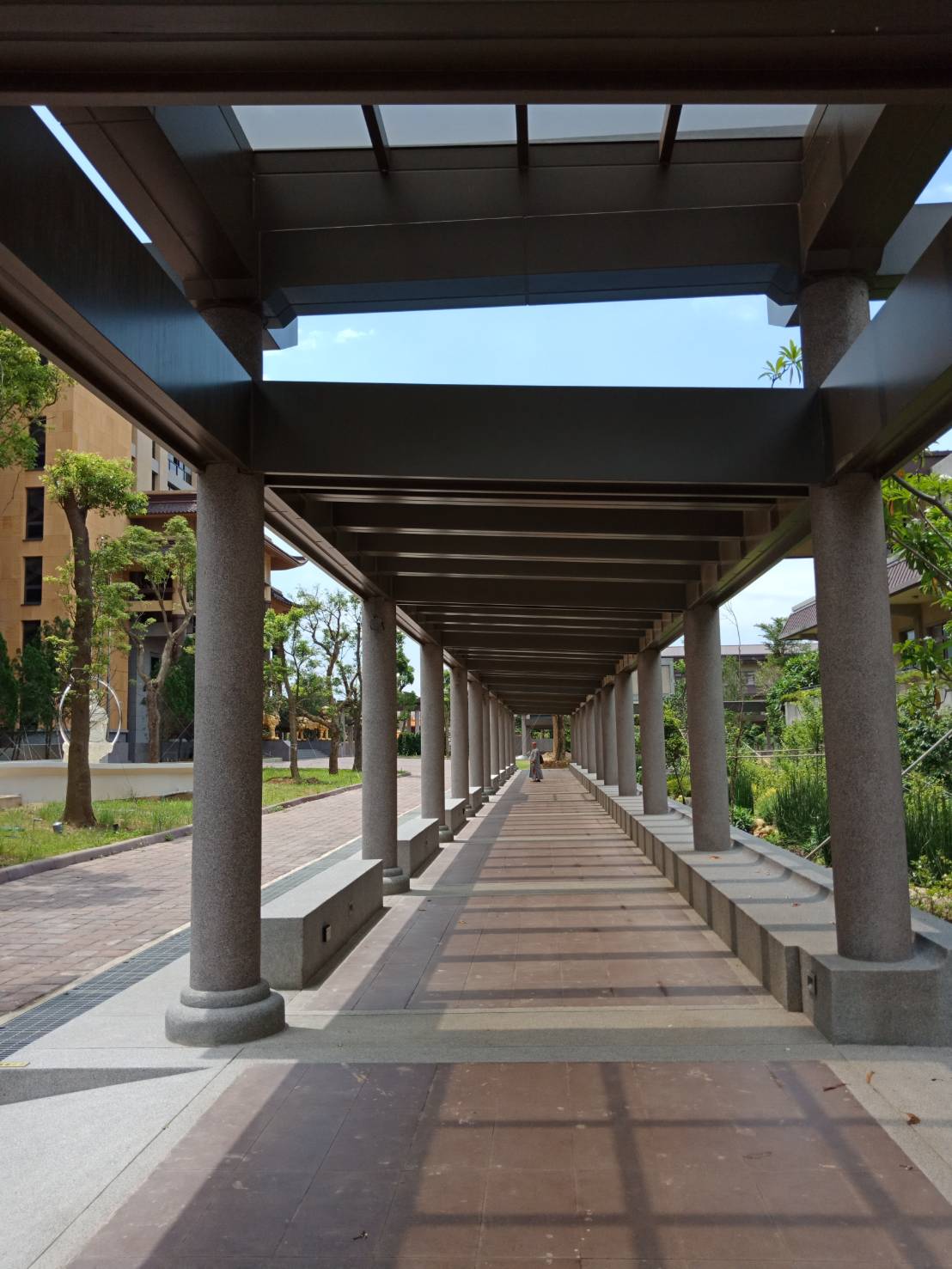 文教弘化館
圓光 文教弘化館
文教弘化館
文教弘化館
文教弘化館 啟鑰
文教弘化館 啟用
文教弘化館  華嚴殿
文教弘化館 華嚴殿聖像 開光安座
國際會議廳
校  史
圓光禪寺開山祖師:妙果老和尚
復 學
院長 如悟長老
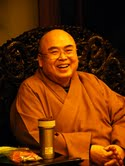 擴大 校區
擴大 招生
擴大 校區
增   建
第四任住持 圓光佛學院創辦人
上如下悟院長
俄羅斯聖彼得大學榮譽哲學博士 
 教授課程:
如來藏思想 
淨土經論 
教誡律儀
僧伽制度論
圓光寺 方丈
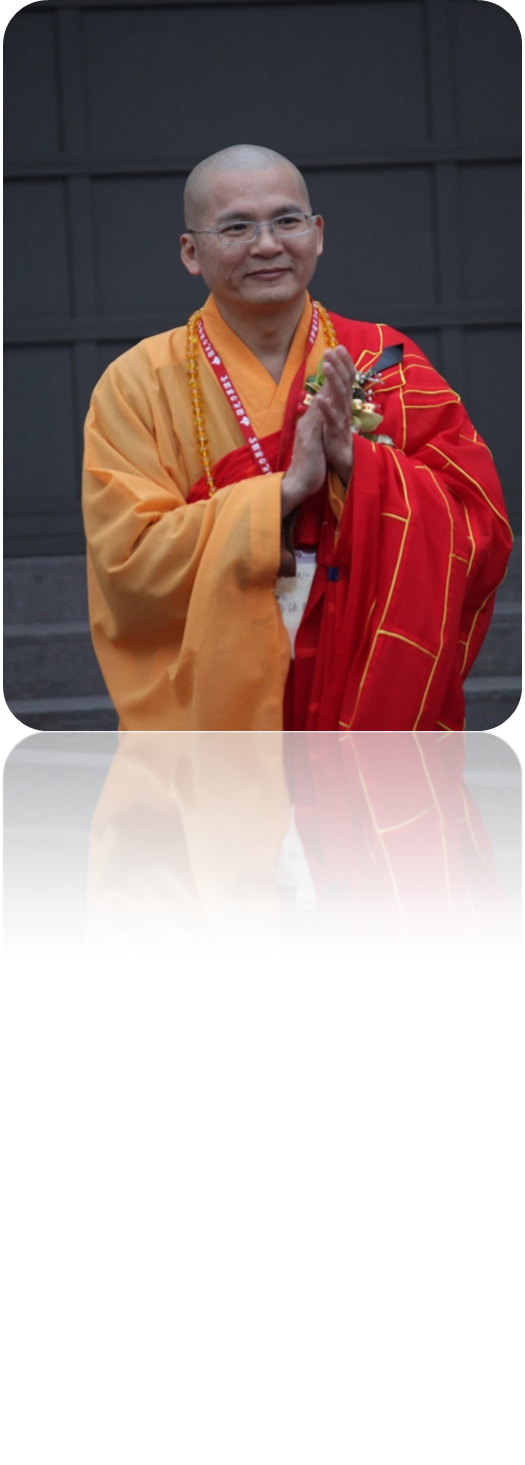 副院長上性下尚和尚
圓光佛學研究所畢業 
教授課程:
禪林寶訓 
教誡律儀
沙彌律儀
院訓: 三學總持
院       訓
辦學 宗旨
辦學 目標
辦學 教育理念
以傳統叢林教育宏規
  配合現代教育方法
結合運用科技  
培養健全僧格
住持道場  弘揚正法
  服務社會 淨化人心之僧才
辦學 教育理念
圓光 辦學特色
三學總持
解行並重

學習叢林生活作息
奠定三學總持基礎
勤於出坡作務 叢林執事
熟悉法務活動
我們堅信
完整的學制
教務長
寂慎法師
法鼓山中華佛學研究所畢業
南普陀佛學院 
教授課程:
楞嚴經
楞伽經
戒律學
成唯識論
教觀綱宗
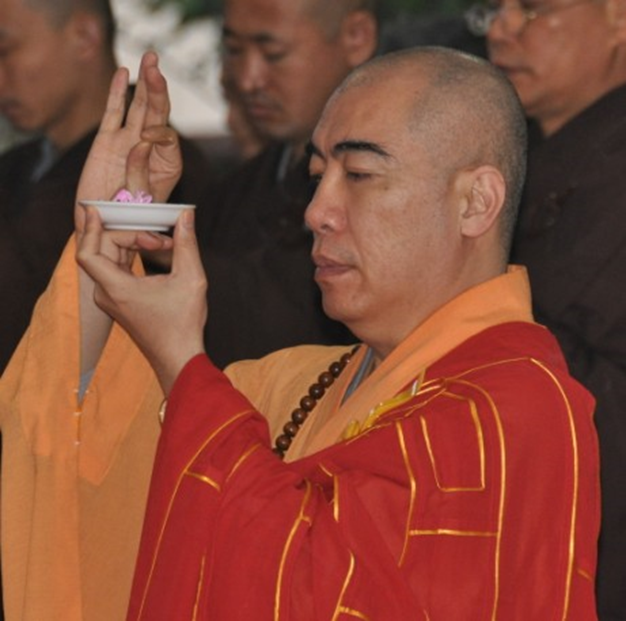 女眾部 輔導長
性儀法師
美國西來大學 宗教學博士 
教授課程:
沙彌律儀
淨土學
淨土經論導讀
俱舍思想
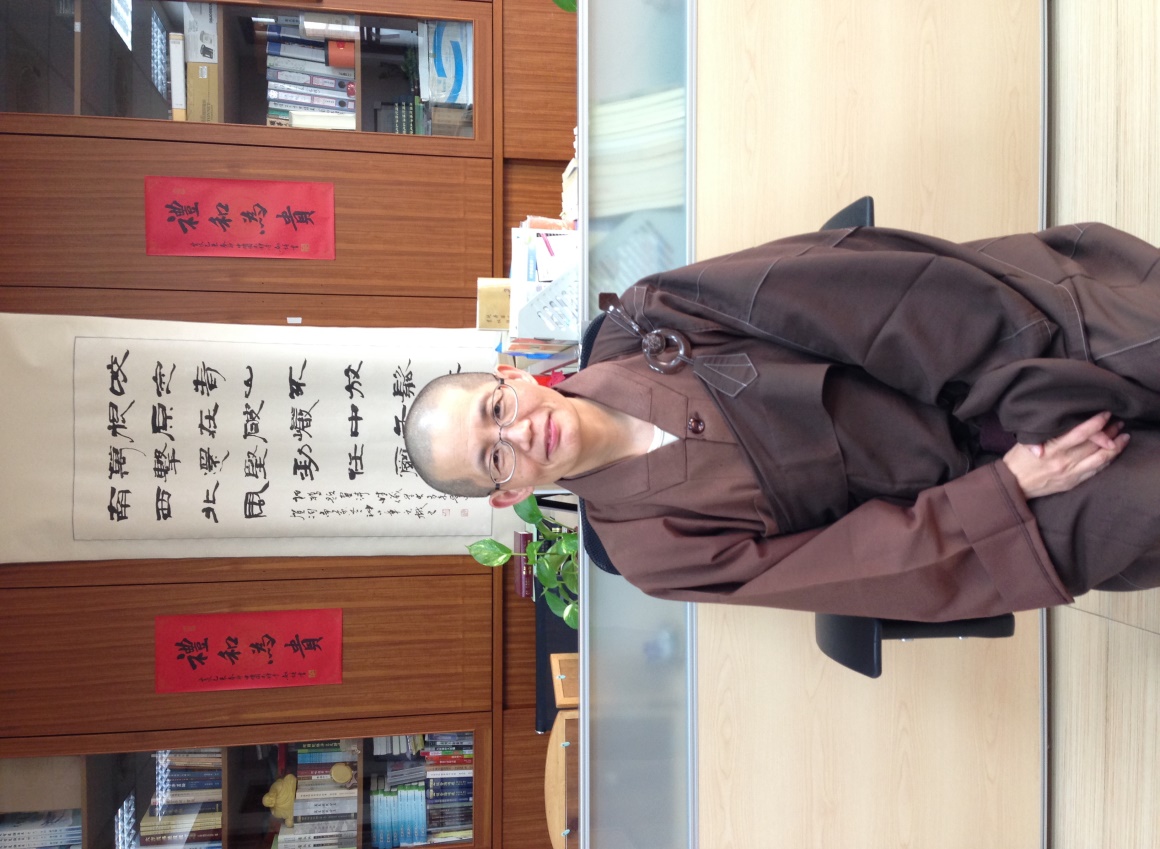 堅強的行政師資陣容
授課師資陣容
豐富的課程內容
佛學:經律論三藏
專題演講:各領域法師、專家
、學者。 
世學:英日語、巴利語、書法、宗教法令。
課程簡介:高中部
佛學: 
經: 寶積經、金剛經、六祖壇經。
律:戒律學、教誡律儀
論:廣五蘊論、唯識三十頌、大乘經論導讀。
教史 概論:
佛法概論、成佛之道、印度佛教史、中國佛教史、八宗綱要、天台學、小止觀、安樂集。
世學: 國文、英文、巴利文、書畫。
課程簡介:大學部
佛學：
經:阿含經、解深密經、楞伽經、淨土經典
律:戒律學、教誡律儀
論:、瑜伽師地論、俱舍論、大乘起信論、攝大乘論、大智度論
各宗思想 學說:部派佛教、唯識學、淨土學、中觀學、天台學、華嚴學、八識規矩頌、僧伽制度論、禪典導讀、釋禪波羅密、史學方法論。
弘化：宗教法令、寺院行政。
世學：國文、英文、日文、巴利文、書畫。
科目 與 教材
叢林的學院 生活作息
早晚課誦
晨操鍛鍊
過堂經行
聽經聞法
出坡作務
開學 典禮
開學 典禮
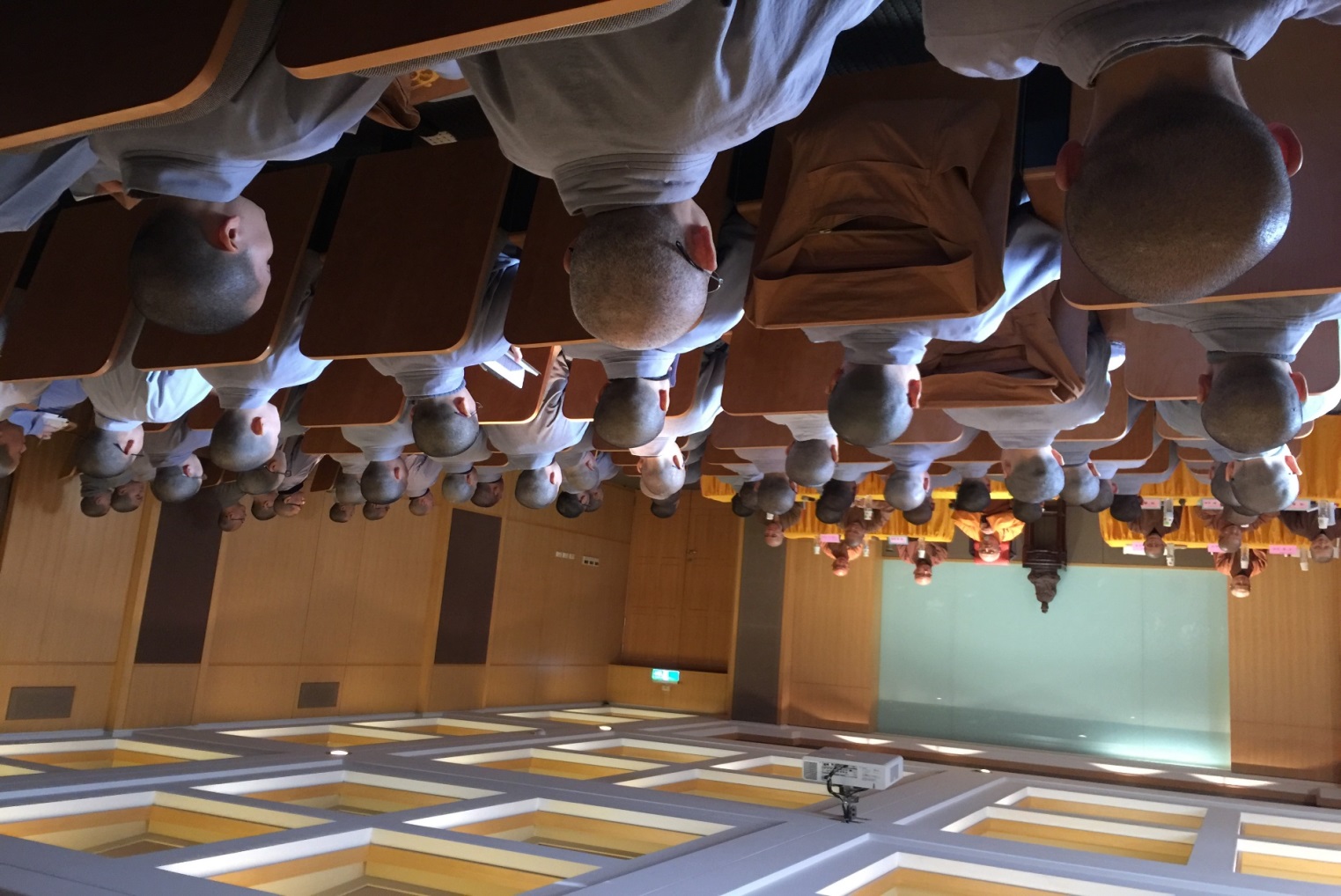 早 課
晨 操 鍛 練
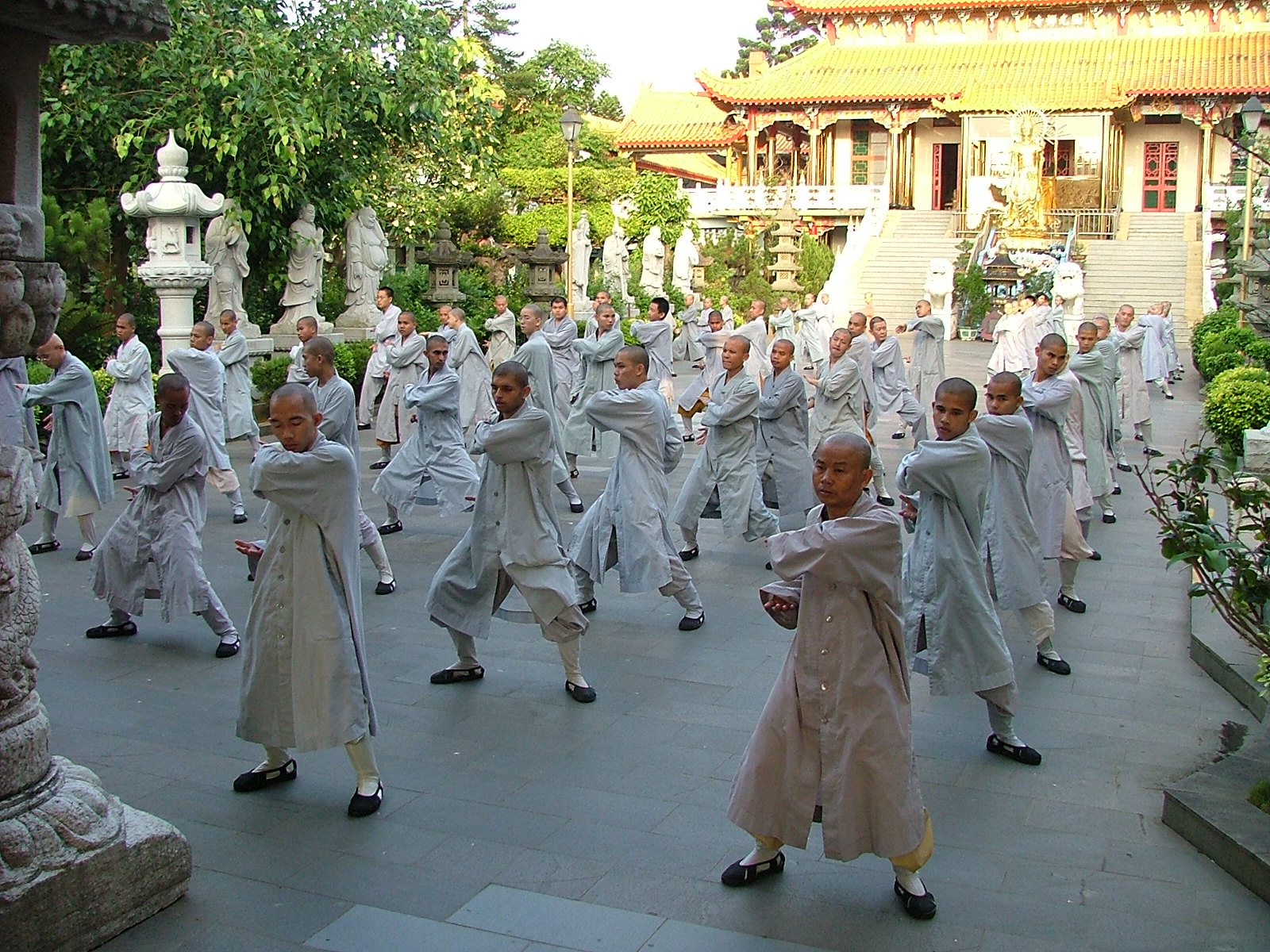 聽經聞法　常隨佛學
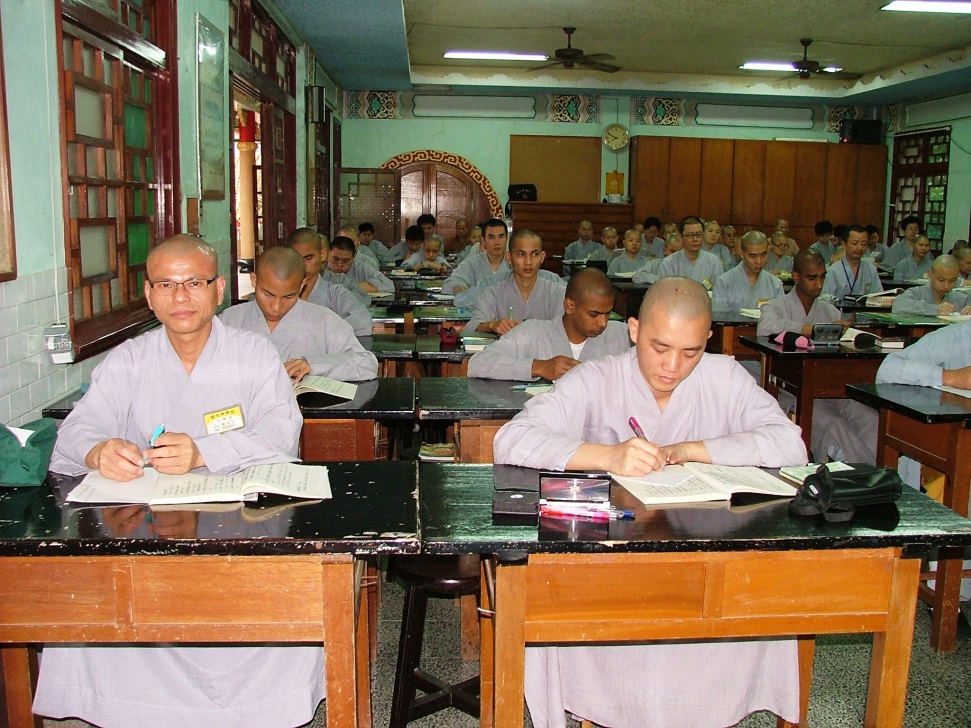 聽經聞法 常隨佛學
聽經聞法　常隨佛學
生活學習  小班會
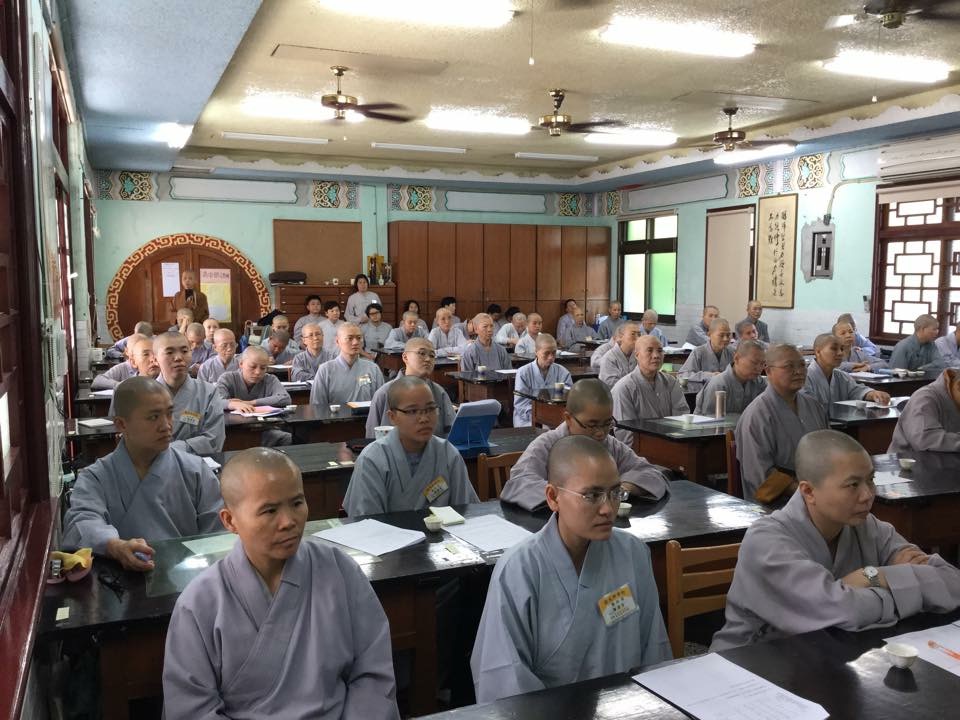 生活學習 大班會
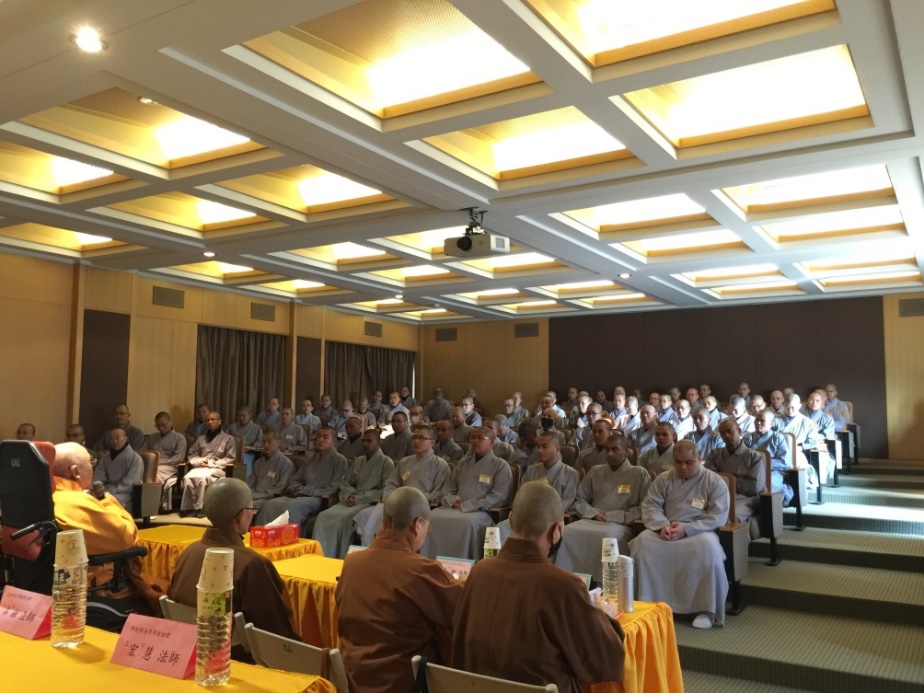 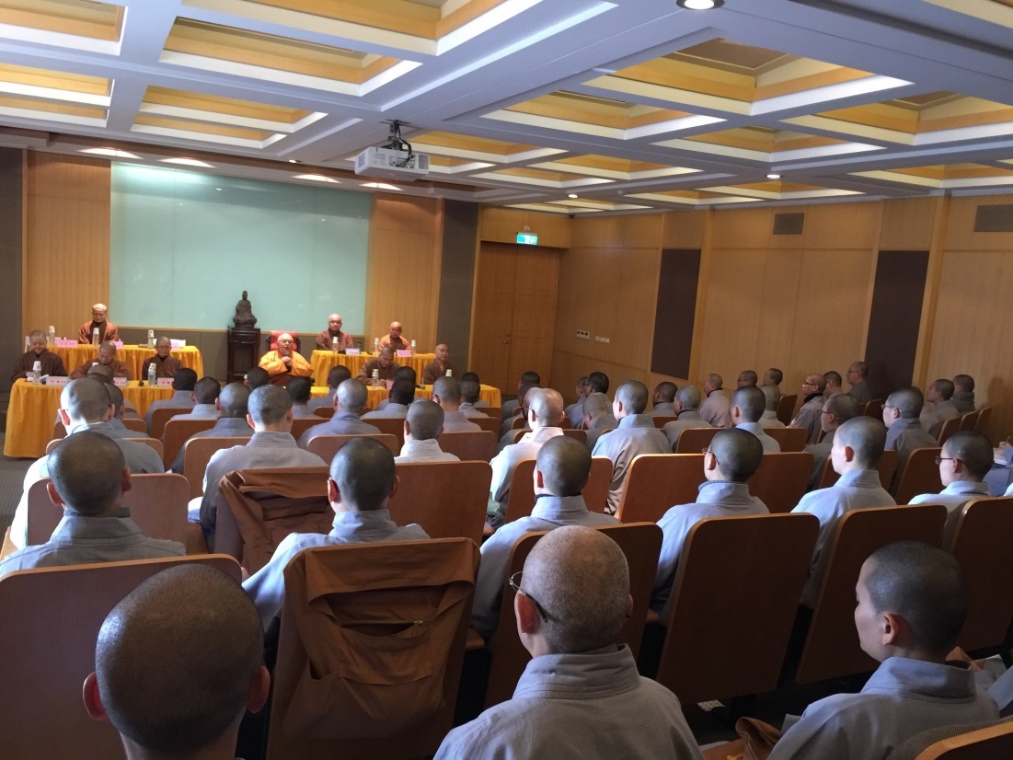 典座行堂 淬鍊心性
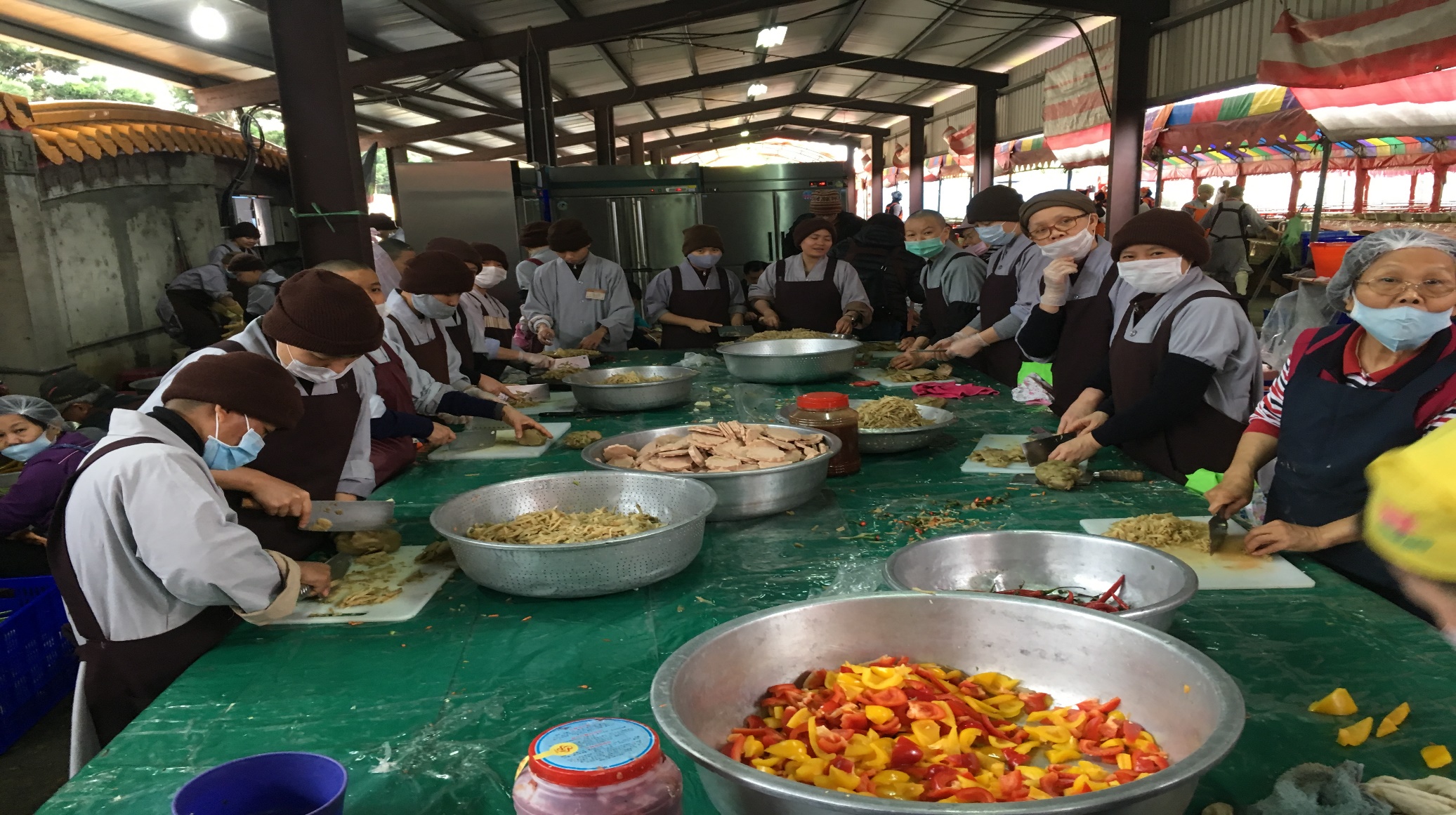 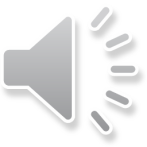 典座行堂 淬鍊心性
典座行堂  淬鍊心性
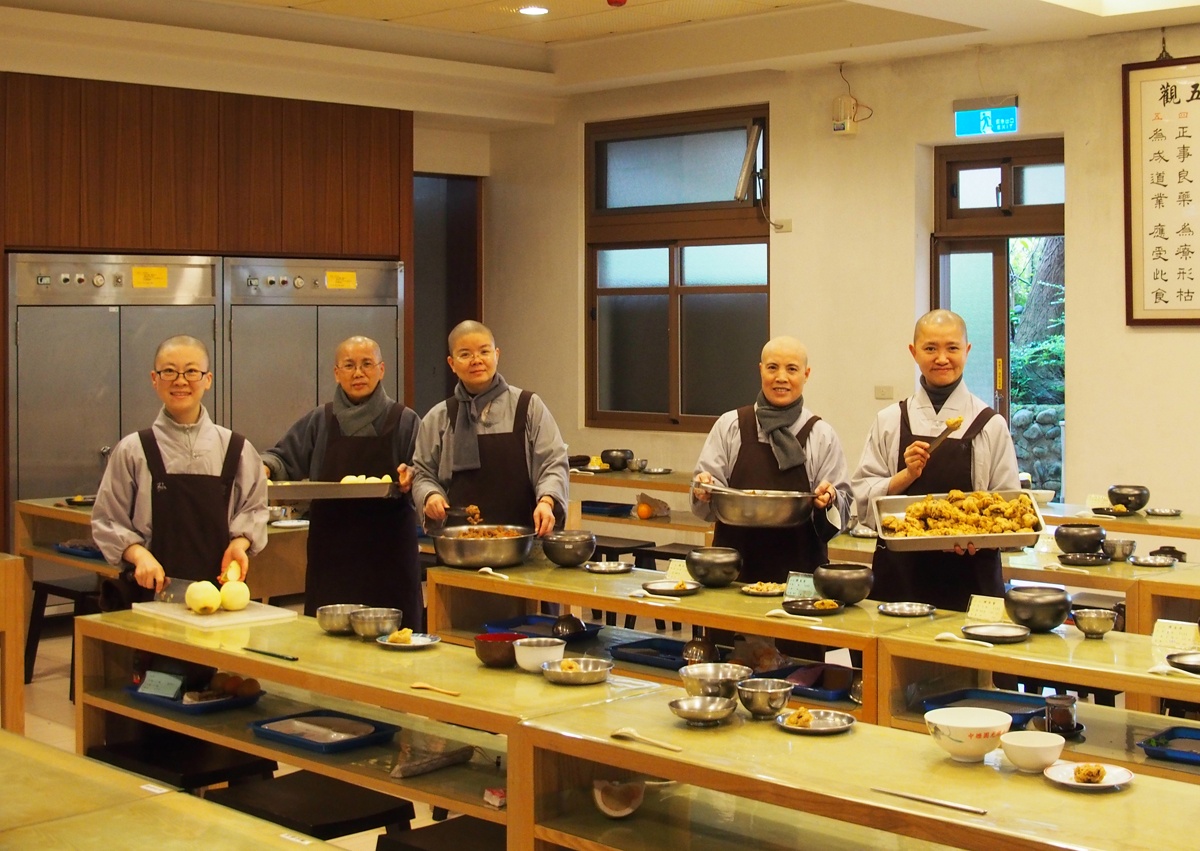 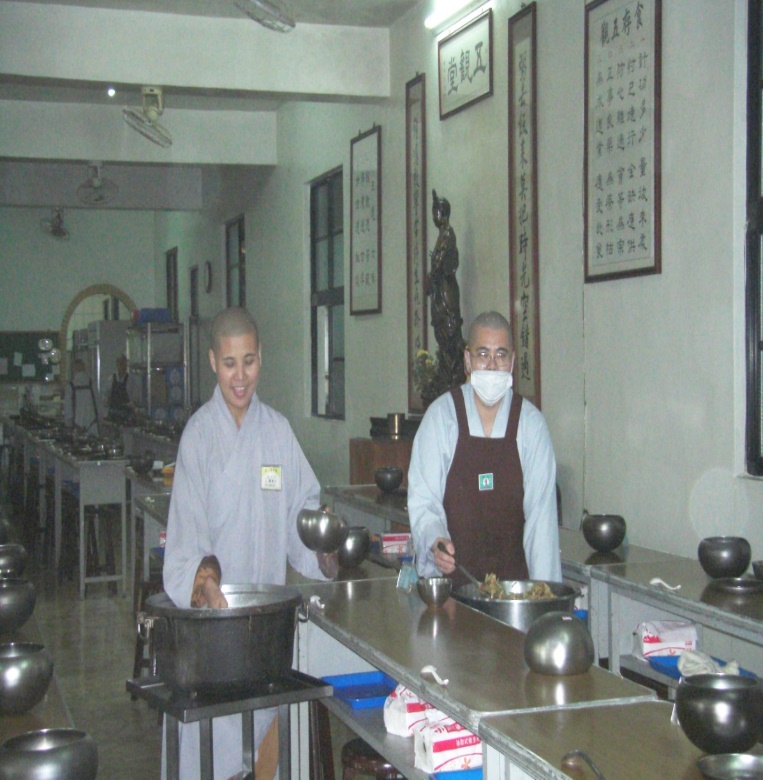 典座行堂  淬鍊心性
過堂飯食 食存五觀
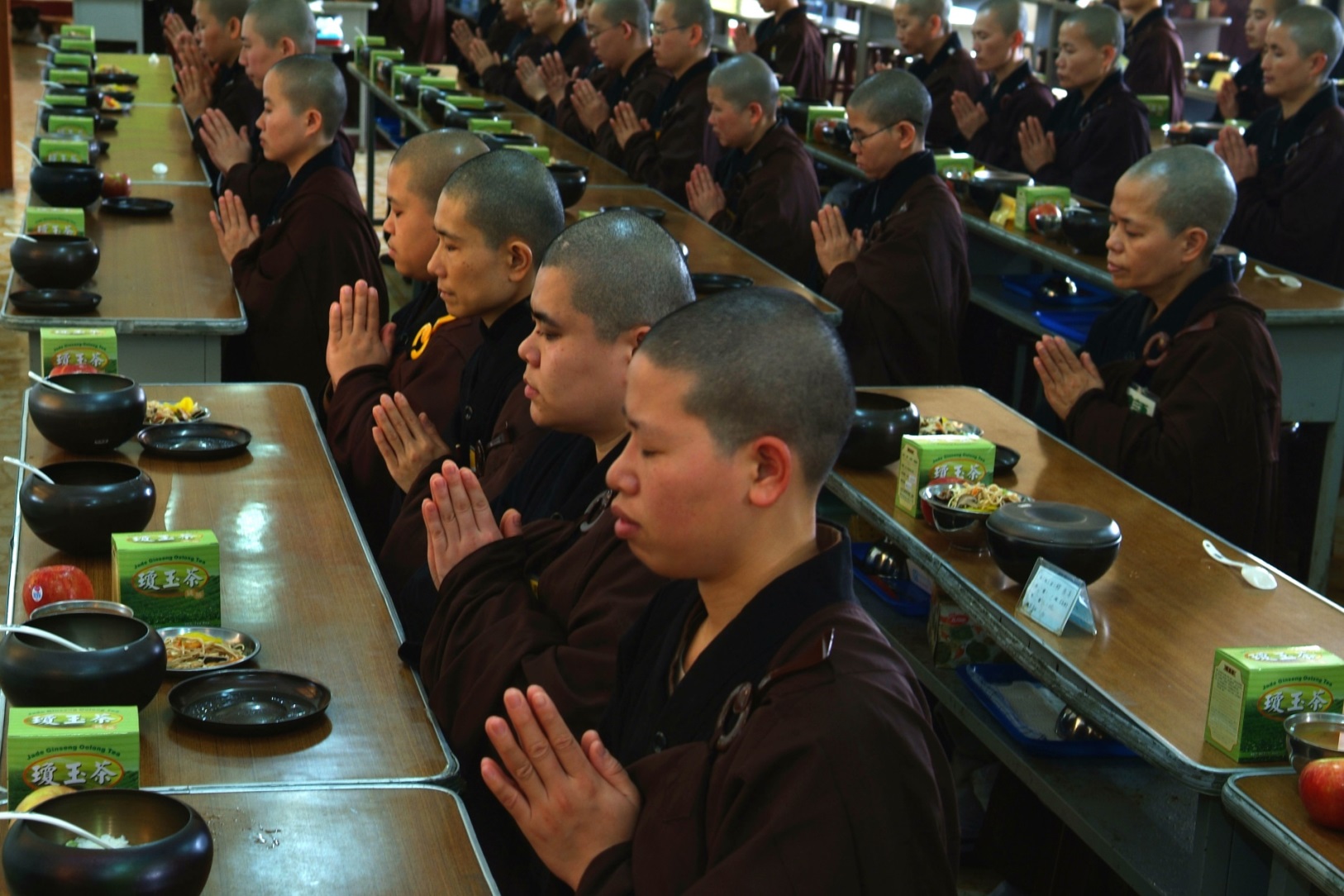 中午 午齋後經行
中午 午齋後經行
出 坡 作 務
出 坡 作 務
出 坡 作務
出坡作務
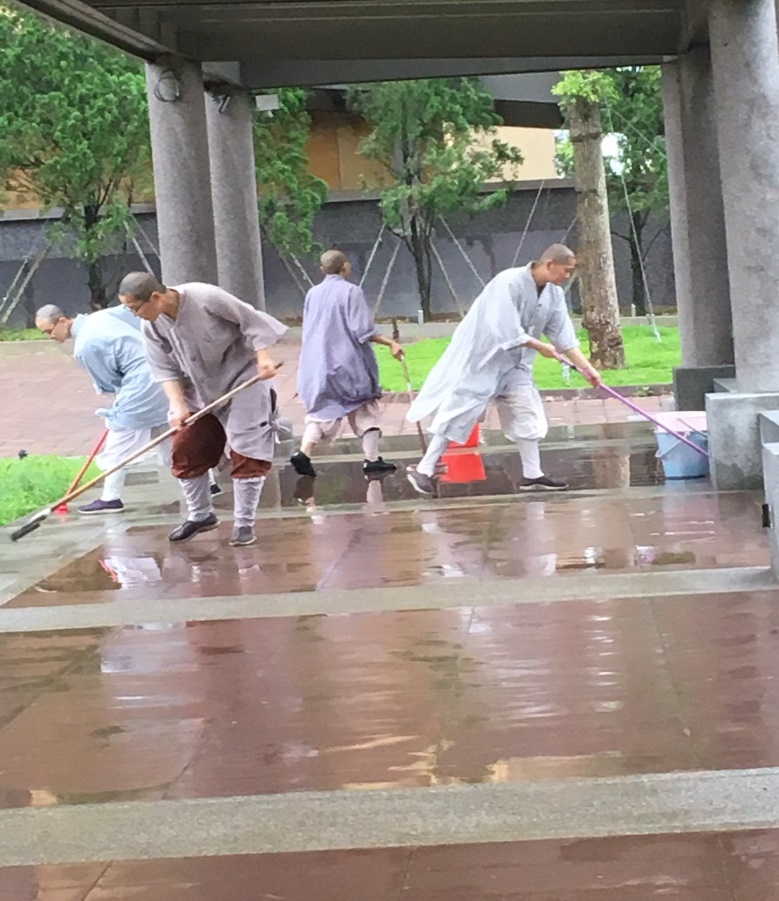 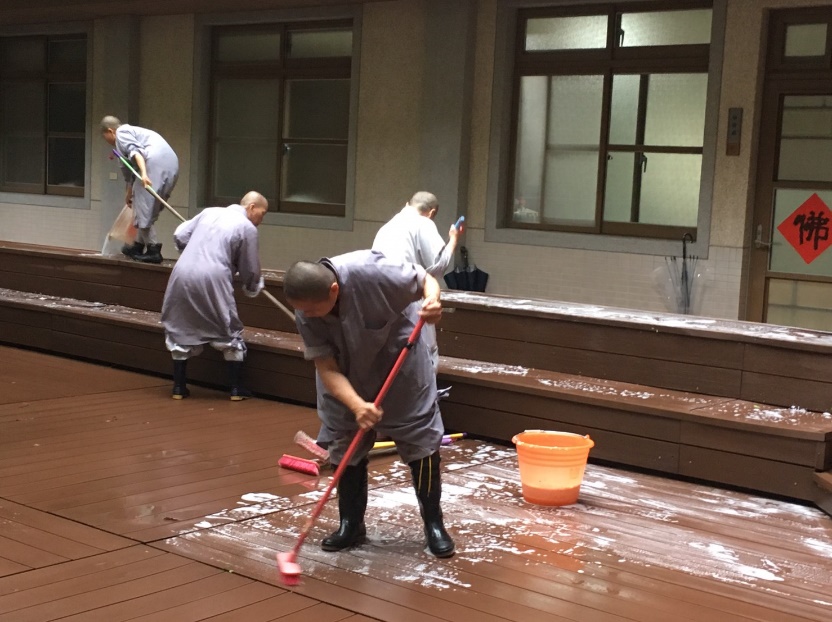 出坡作務
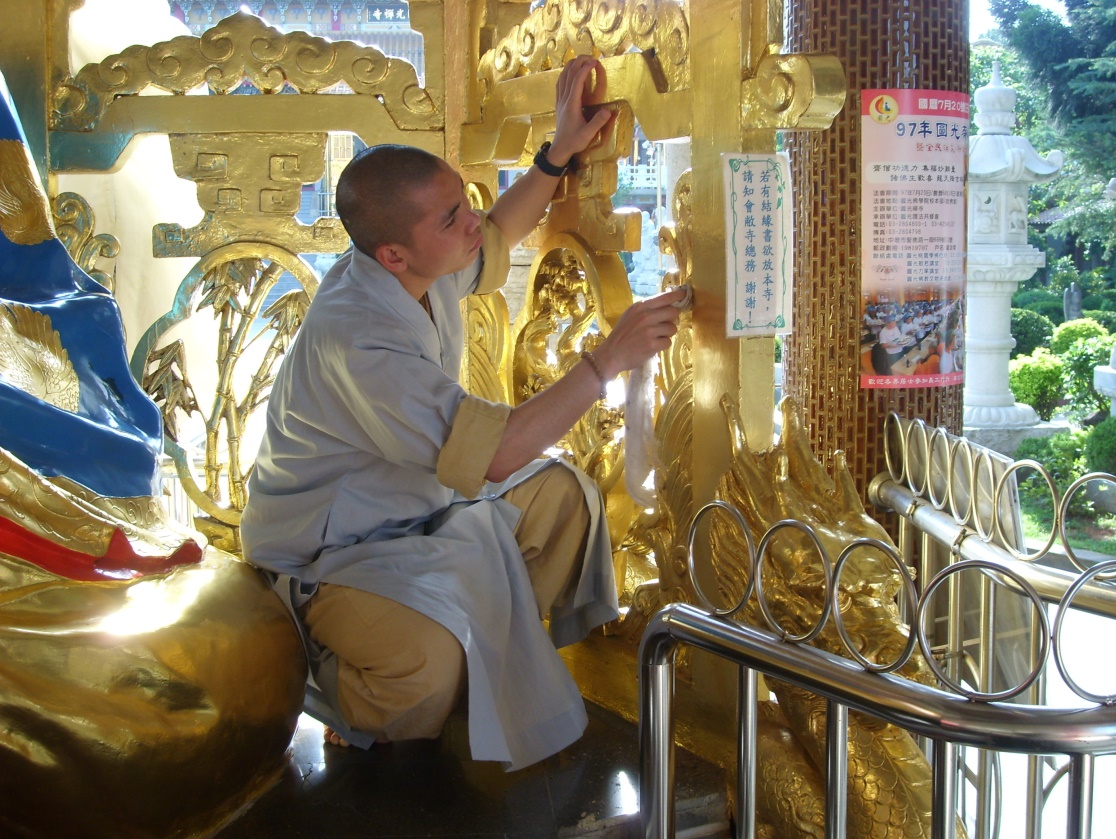 出坡作務
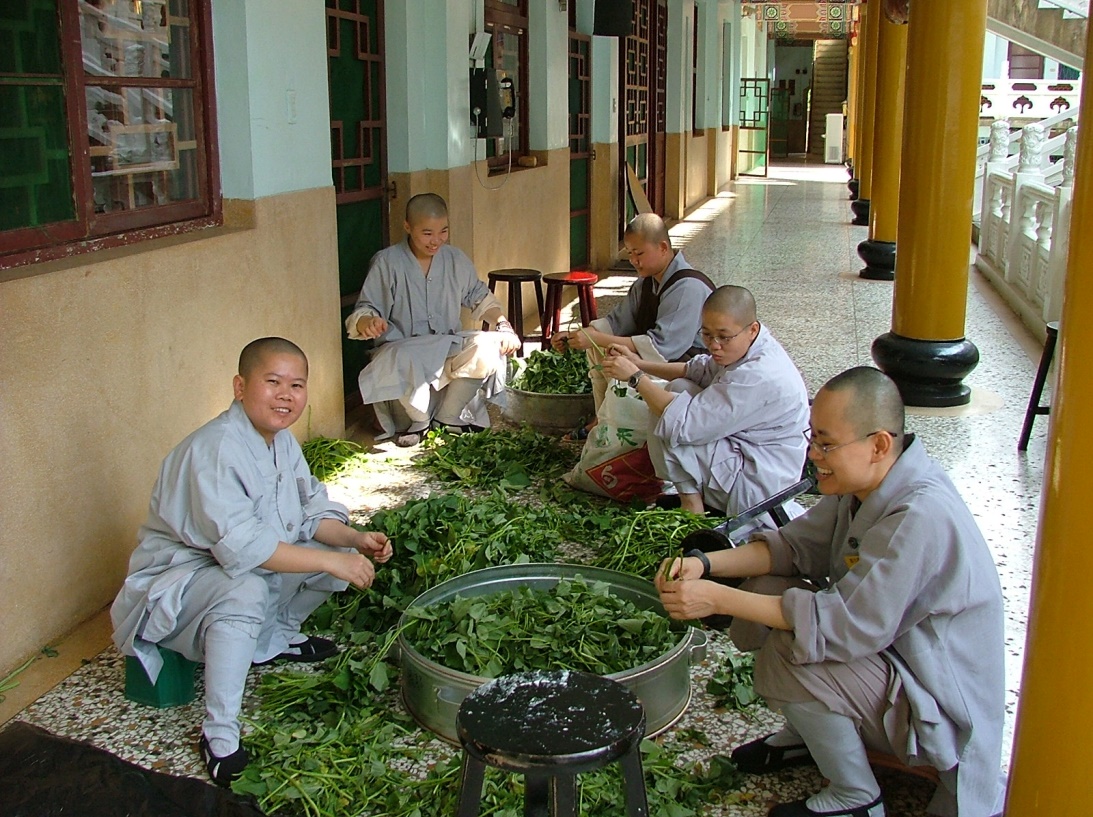 出坡作務
出坡作務
晚自修
晚課
晚 行香
生活 輔導
叢林作息 奠定戒定慧的基礎
半月半月誦戒
結夏安居
靜坐禪修
佛七禪七
半月誦戒
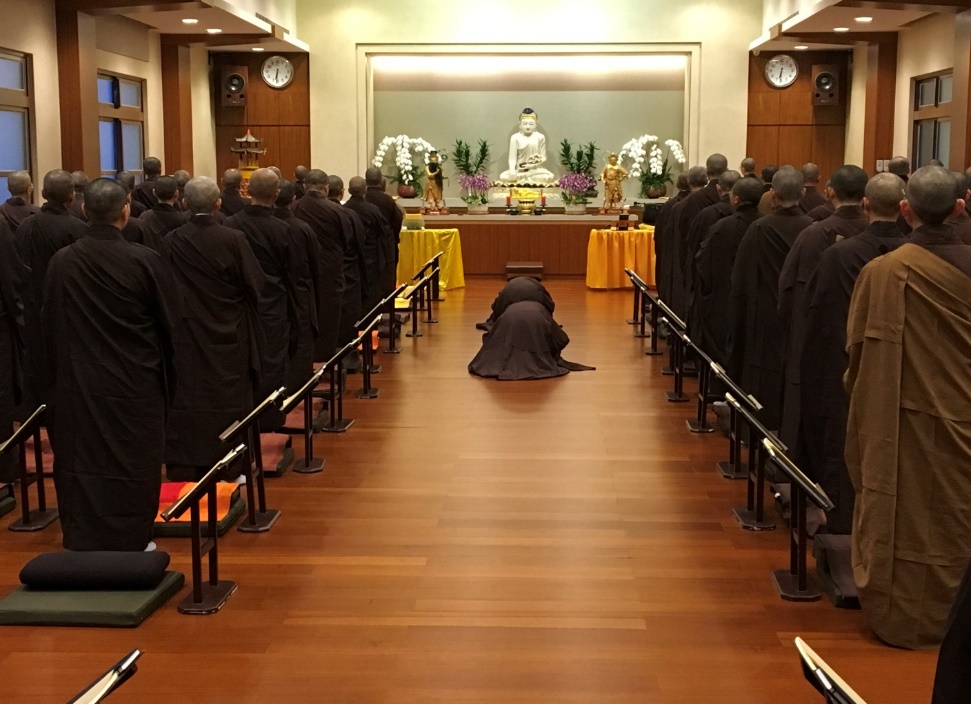 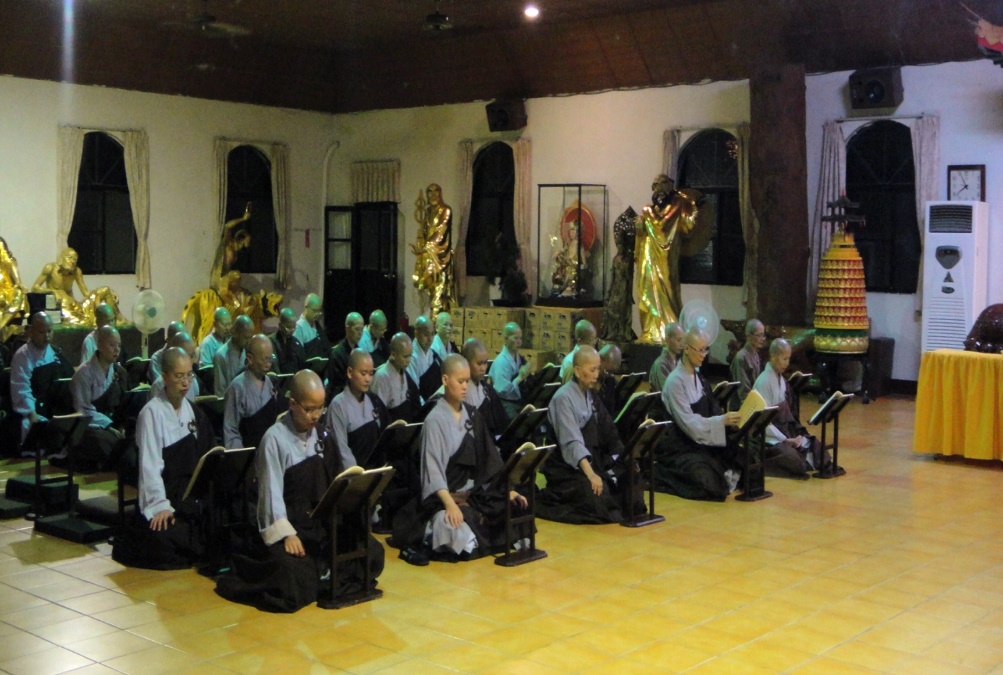 半月誦戒
結夏安居　精進辦道
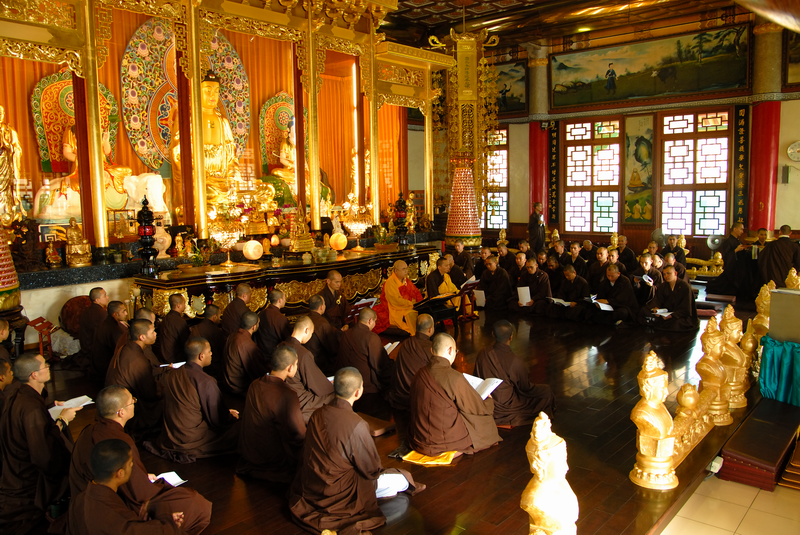 期末精進佛七
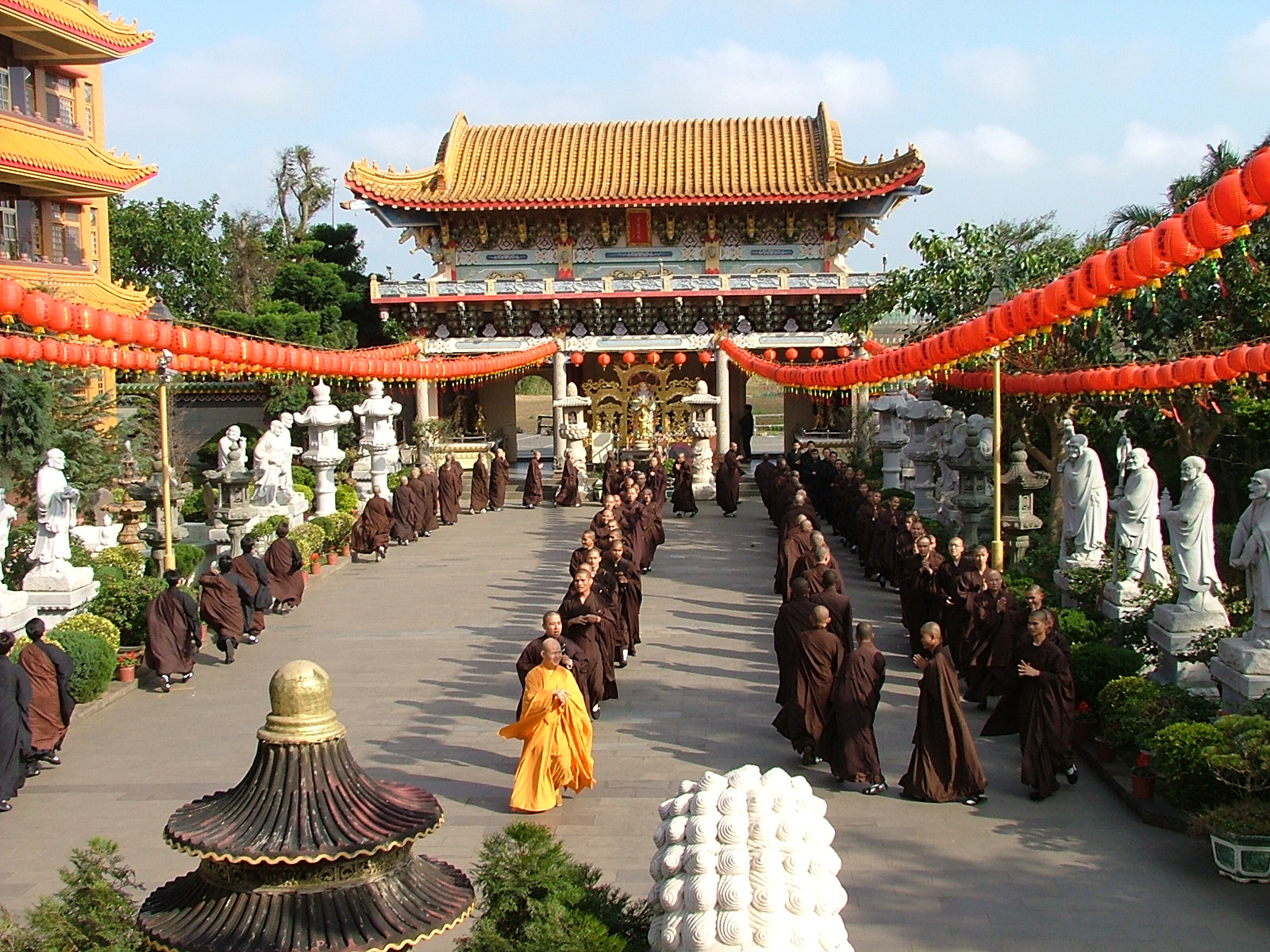 期末 精進佛七
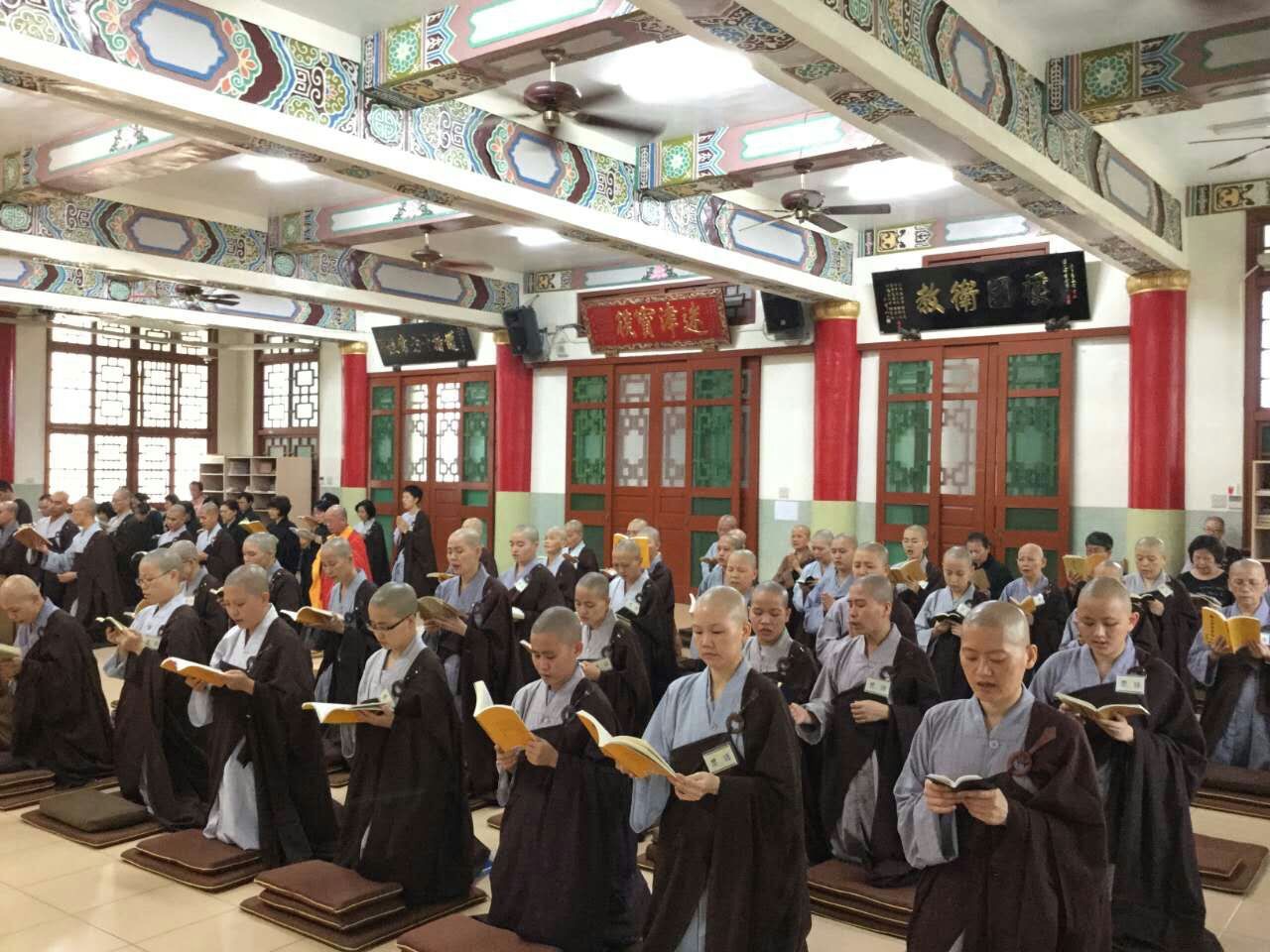 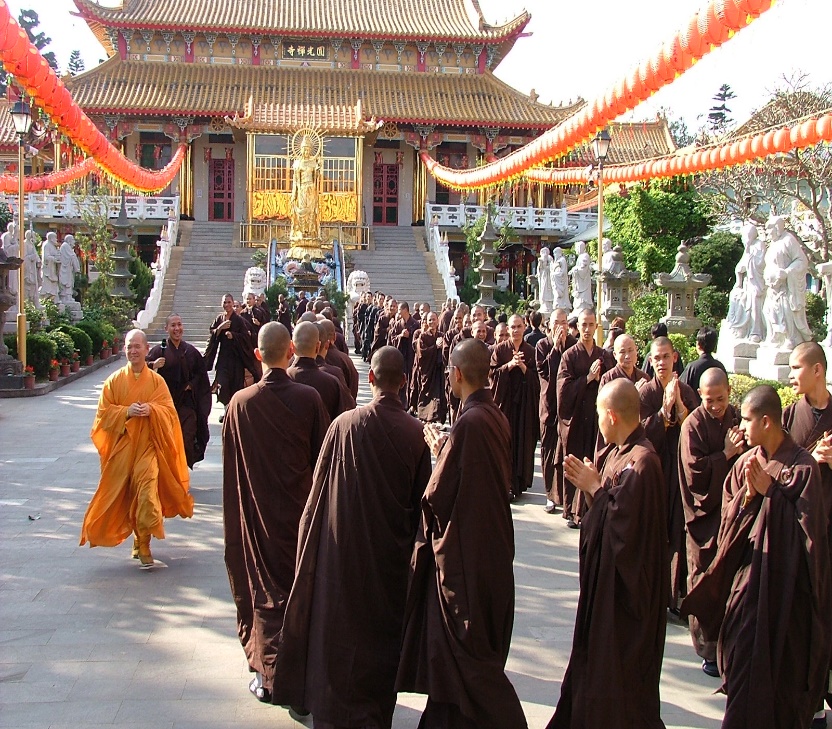 期末 精進佛七
一聲板響  提起覺性
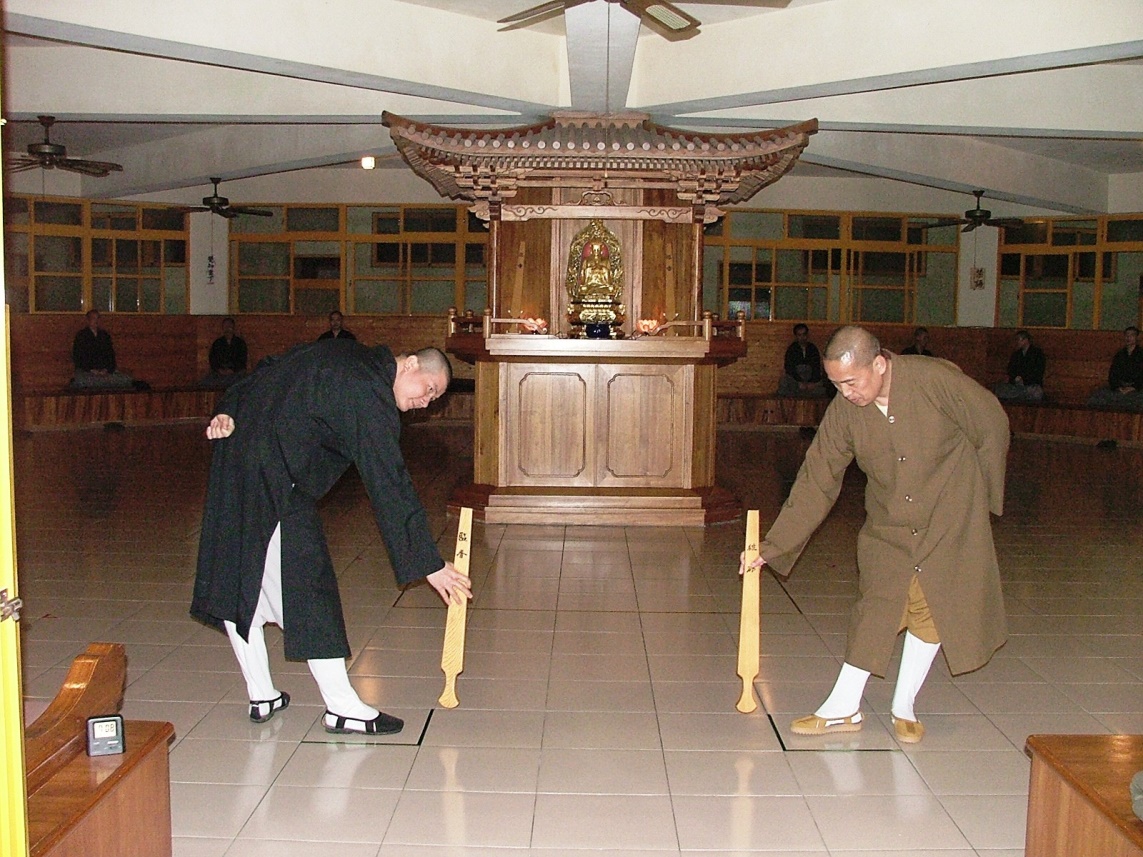 鐘鳴鼓響  常將生死掛心頭
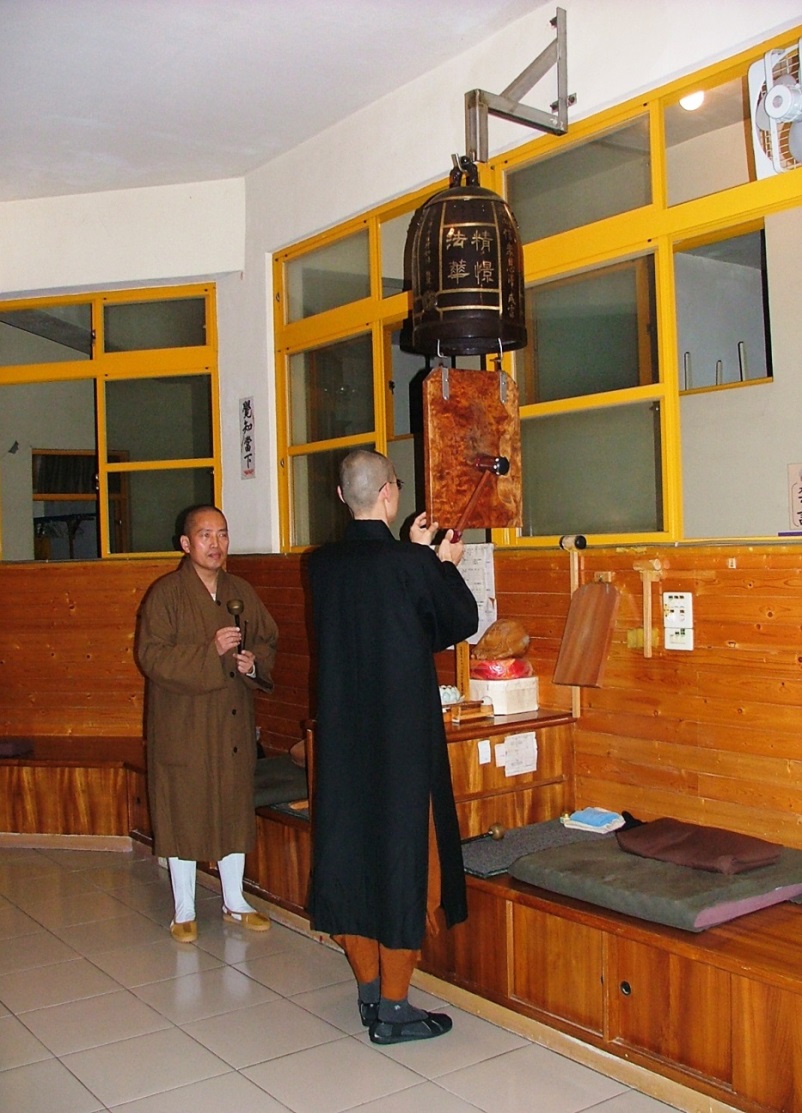 期末 精進禪七
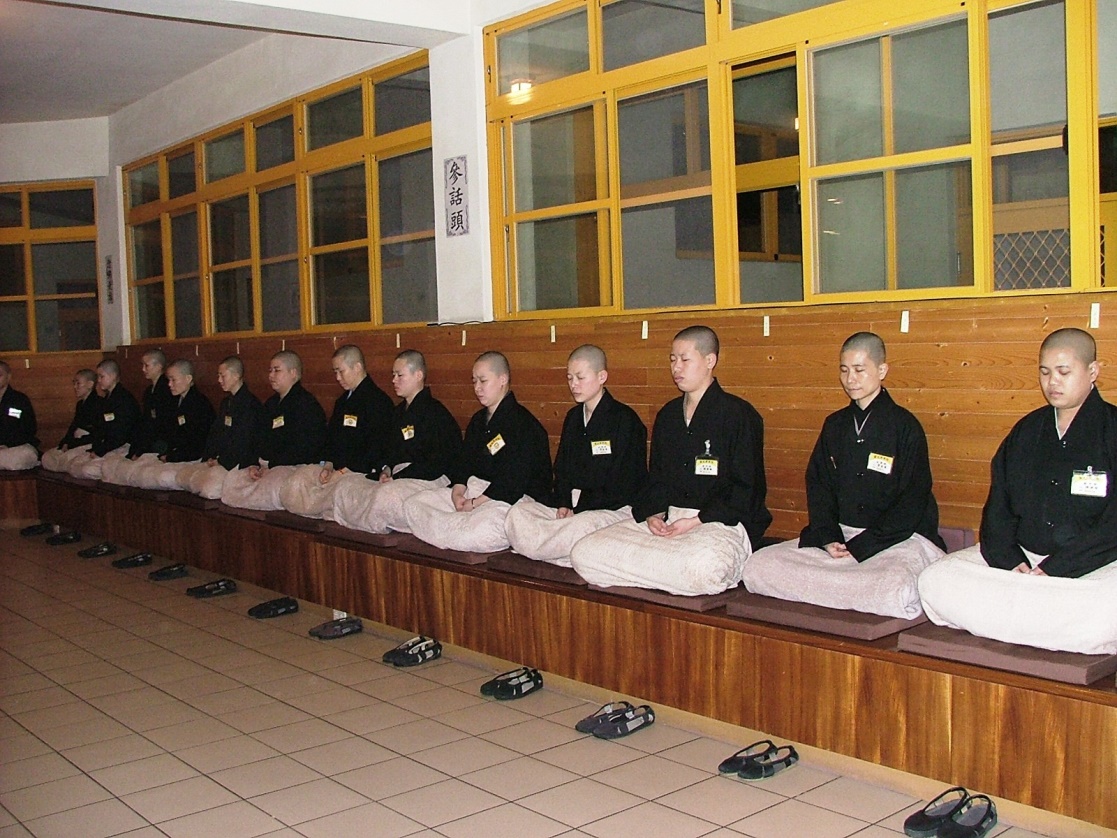 期末 精進禪七
期末禪七
期末禪七
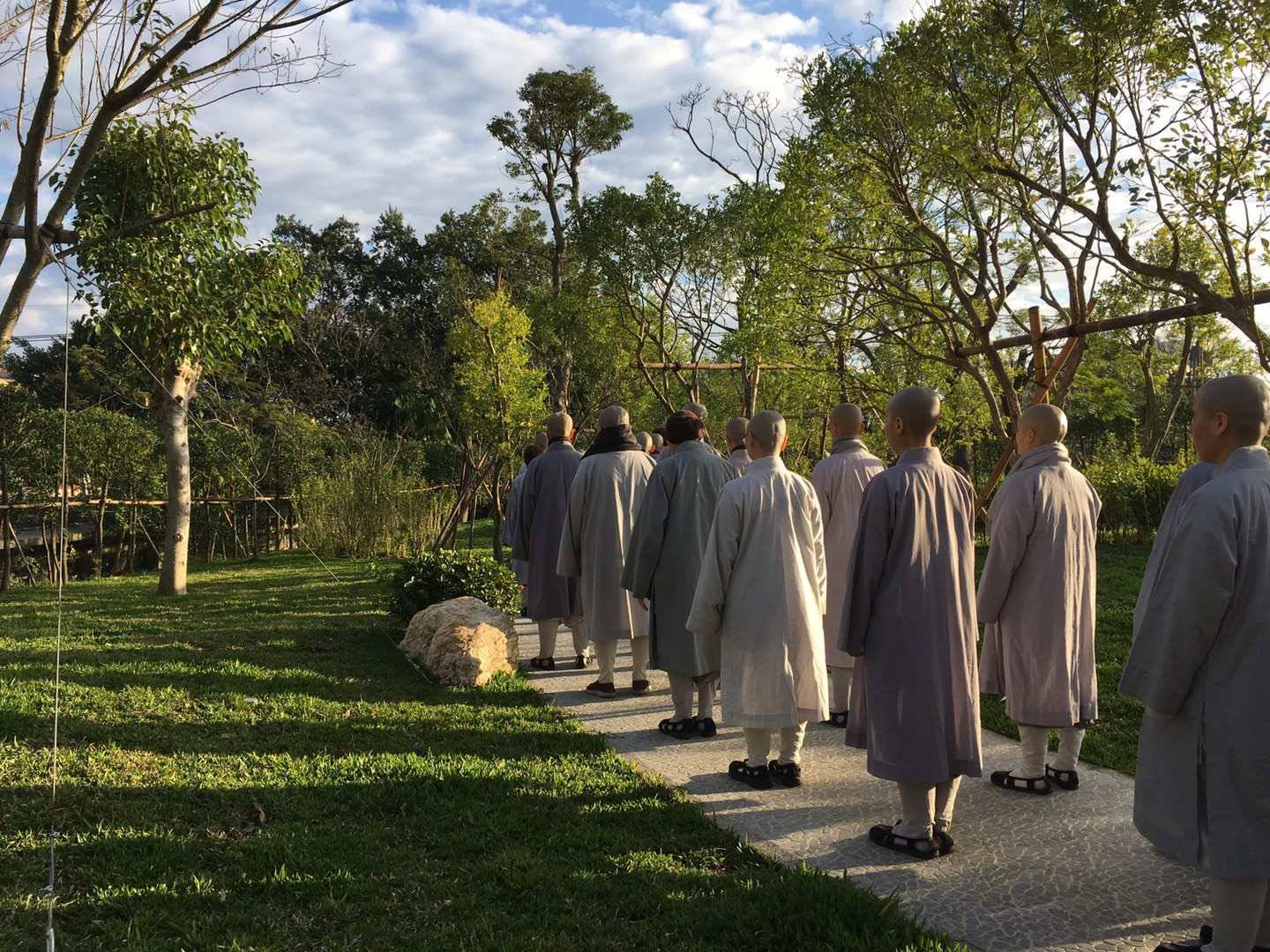 期末禪七
多元化的學習內容
校外行腳
校外參訪
各類法會
社會公益
托鉢齋僧
校外行腳
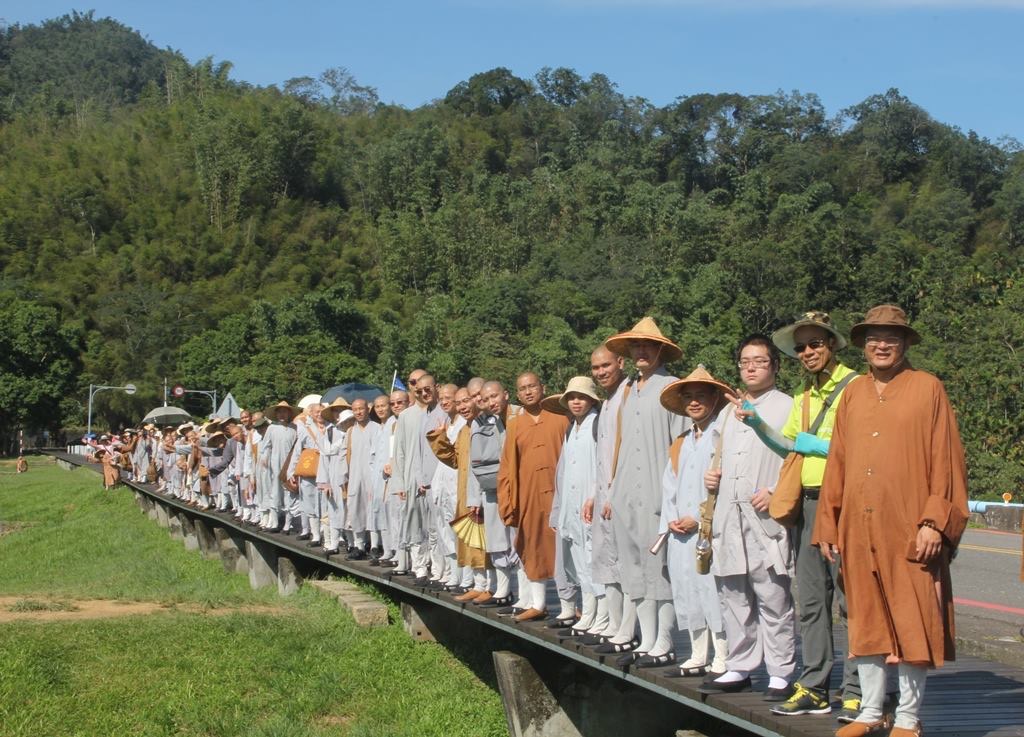 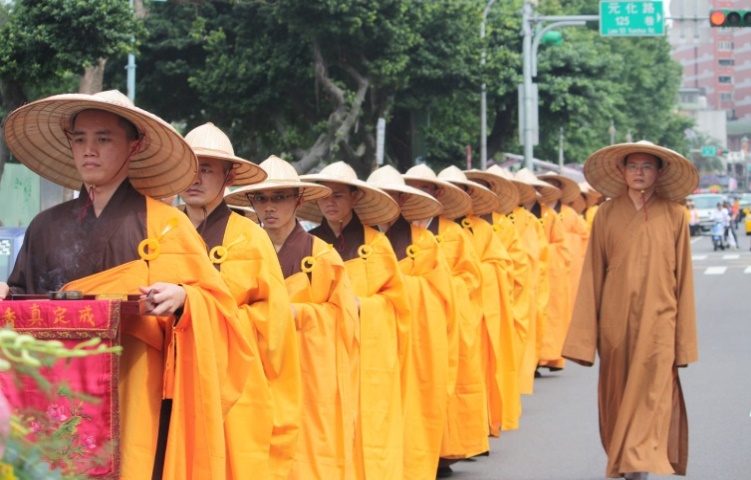 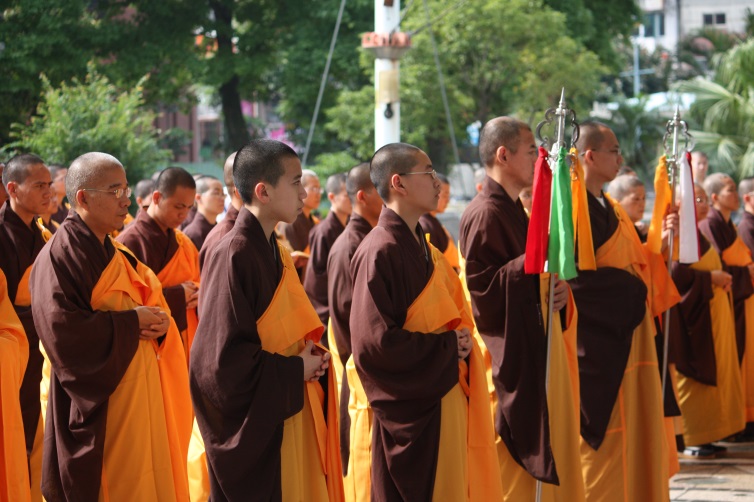 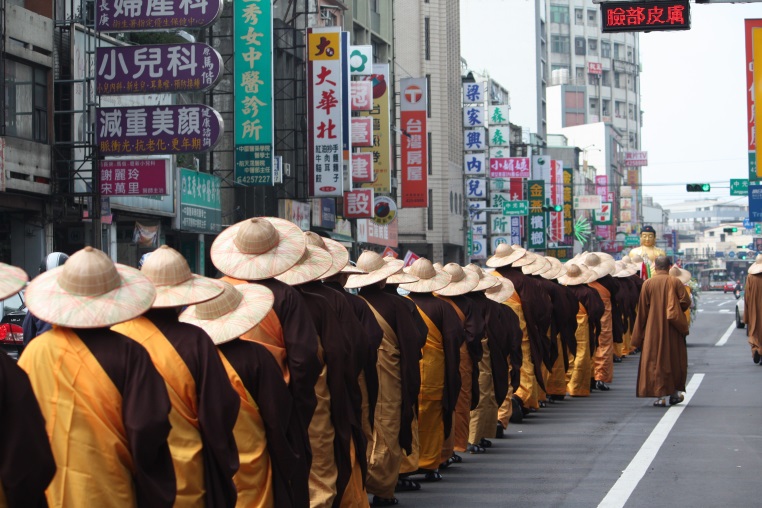 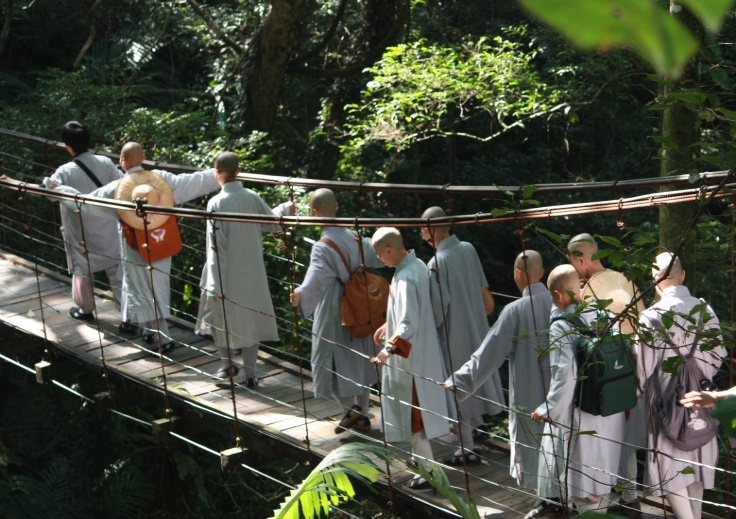 全校行腳
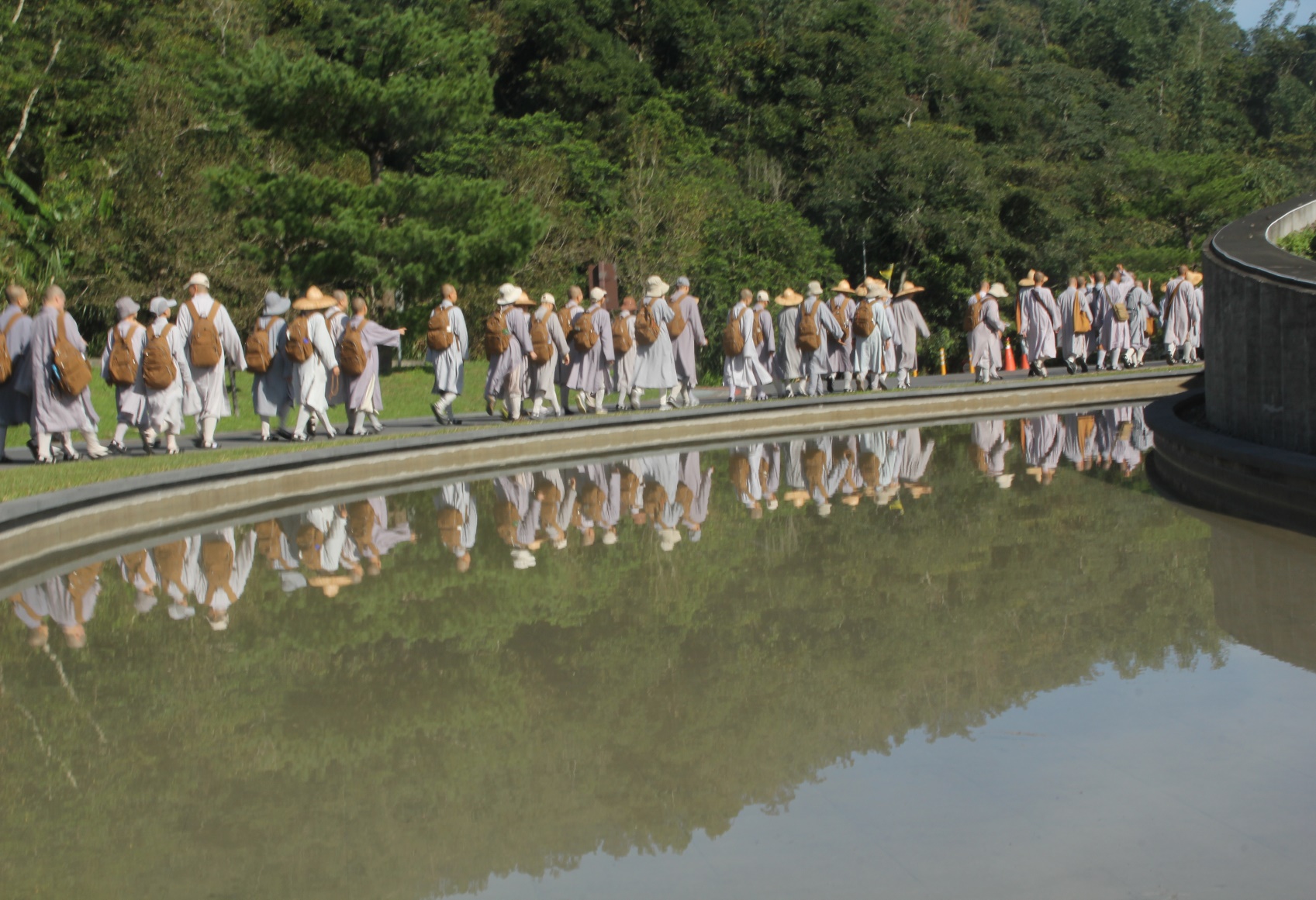 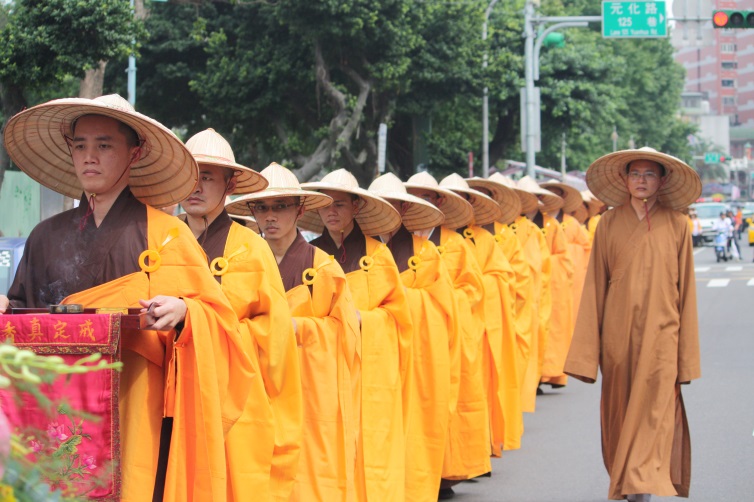 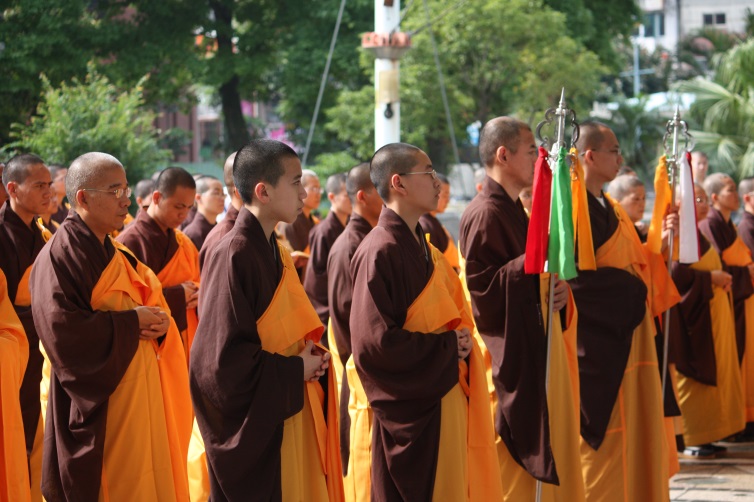 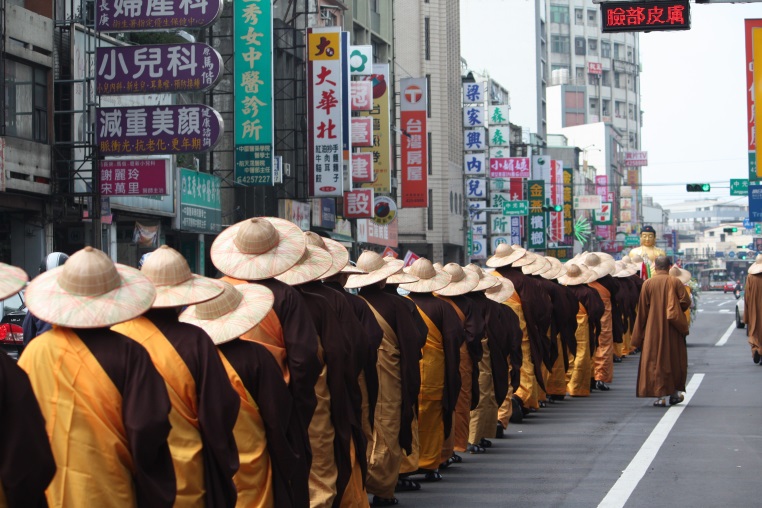 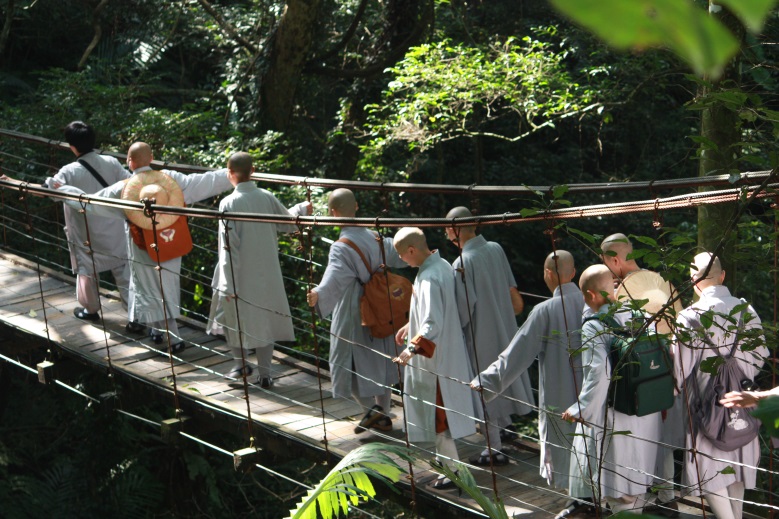 校外參訪
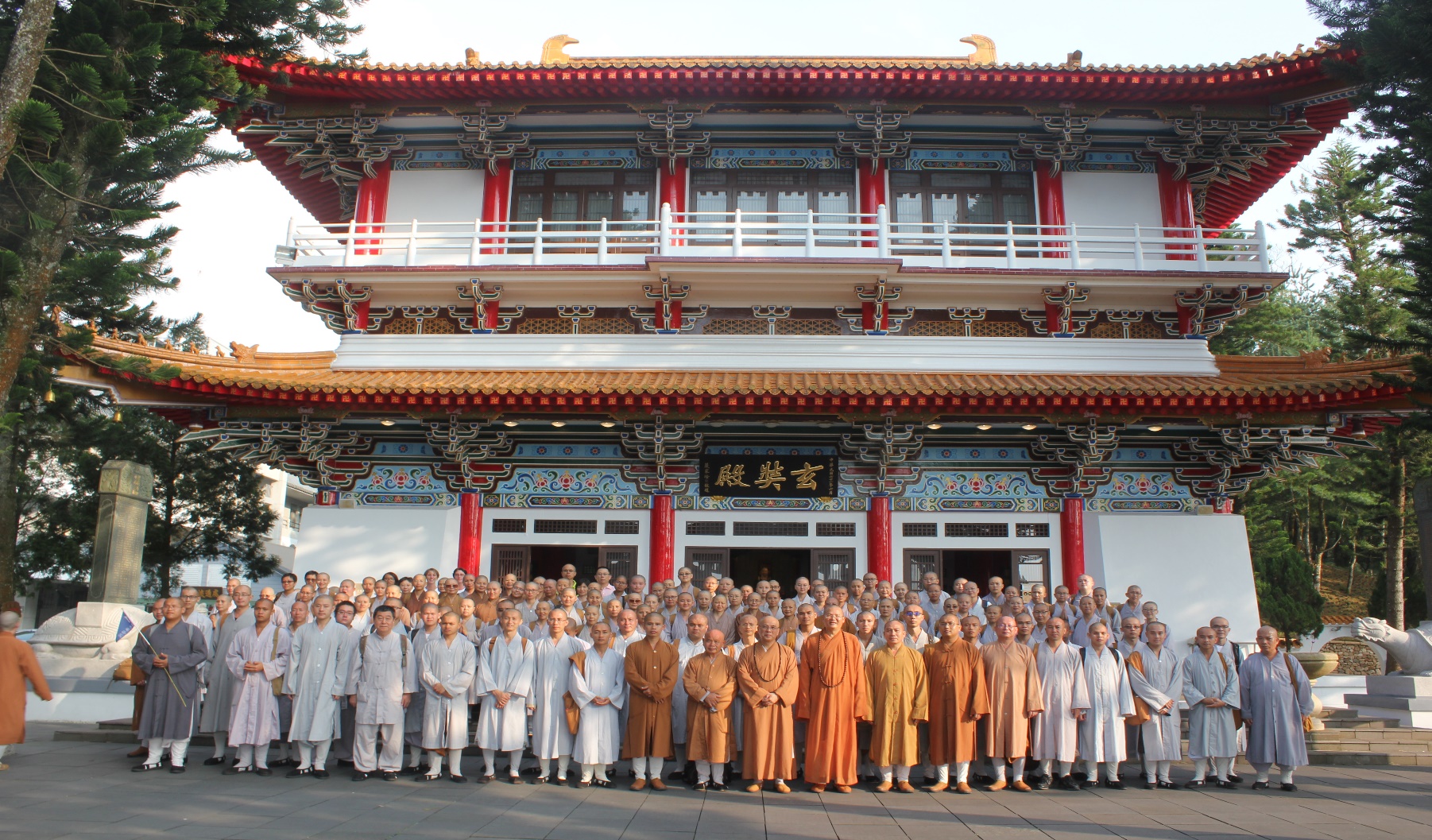 校外參訪
校外參訪
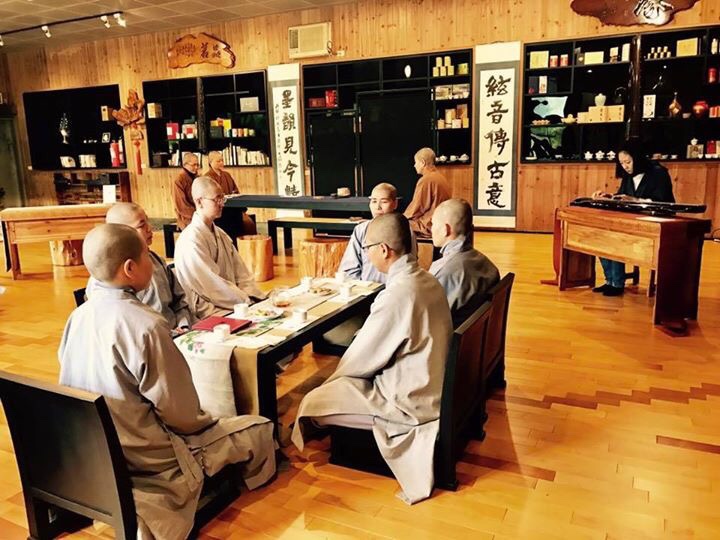 校外參訪
校外參訪
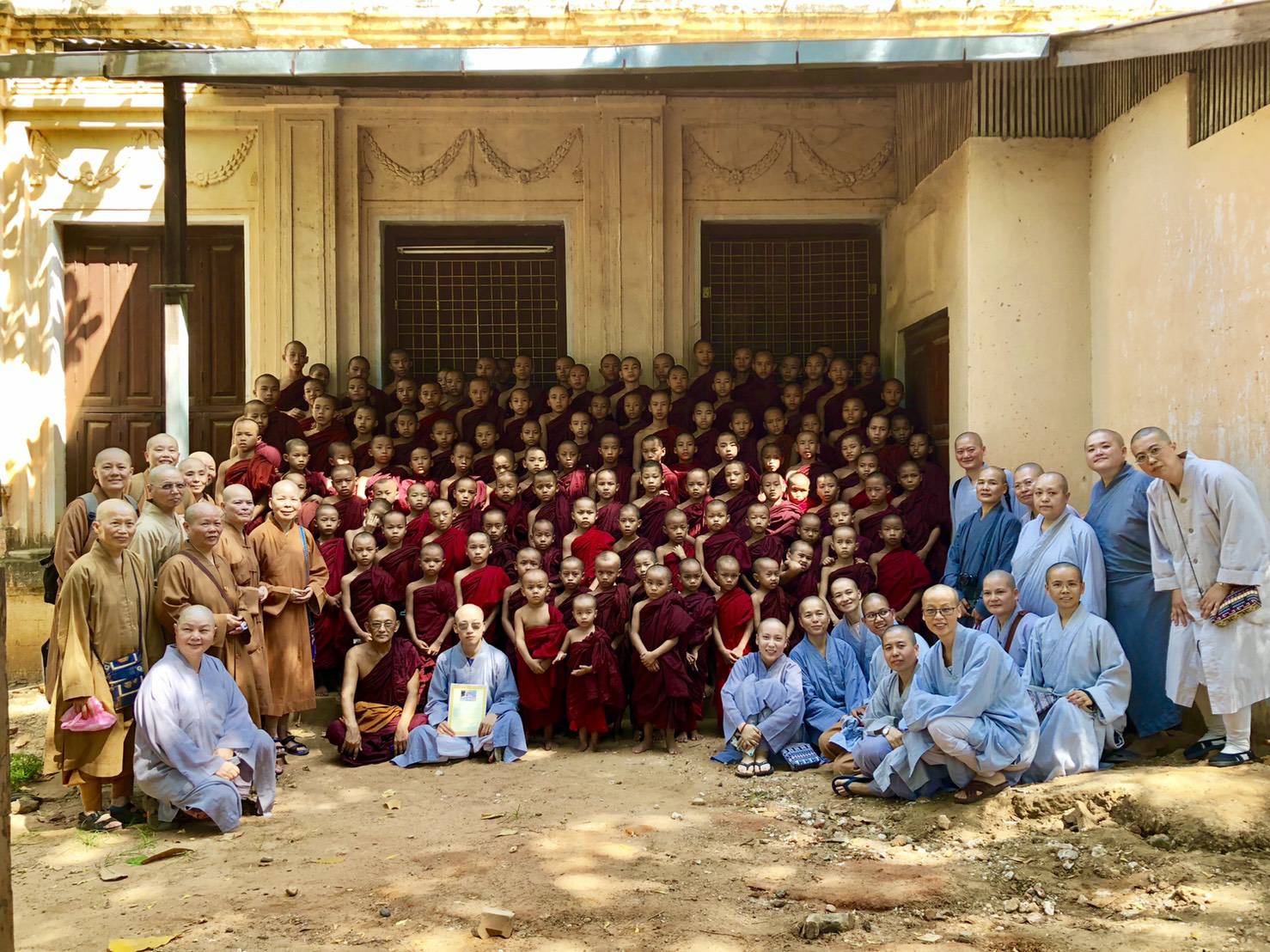 校外浴佛法會  佛車
校外浴佛法會 托鉢遊行
校外浴佛法會 托鉢遊行
校外浴佛法會 托鉢遊行
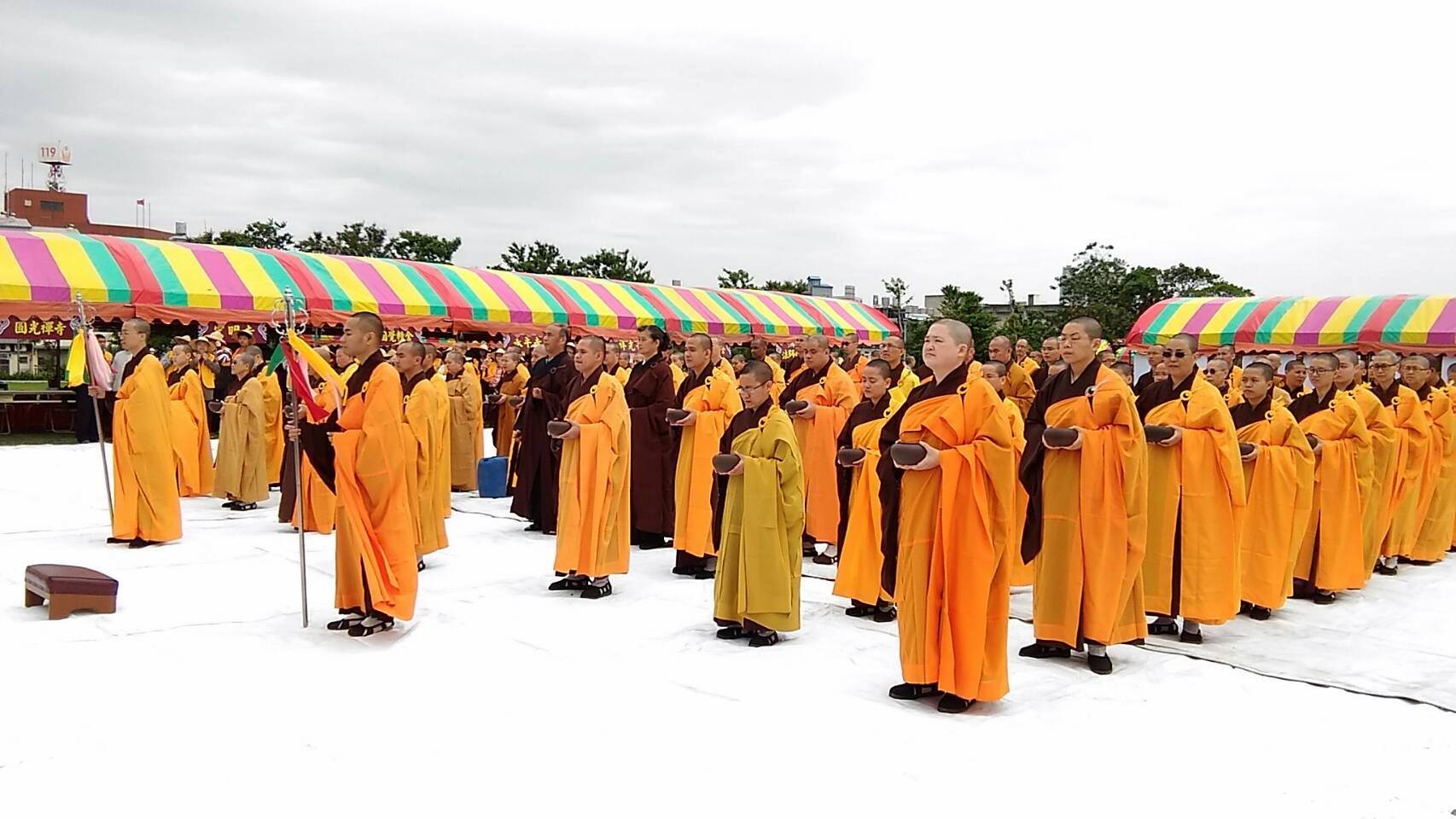 校外浴佛法會 托鉢遊行
校外浴佛法會 托鉢遊行
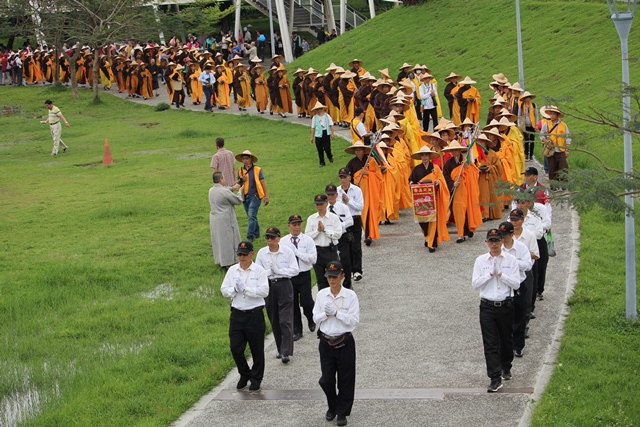 校外浴佛法會 托鉢遊行
各類 法會
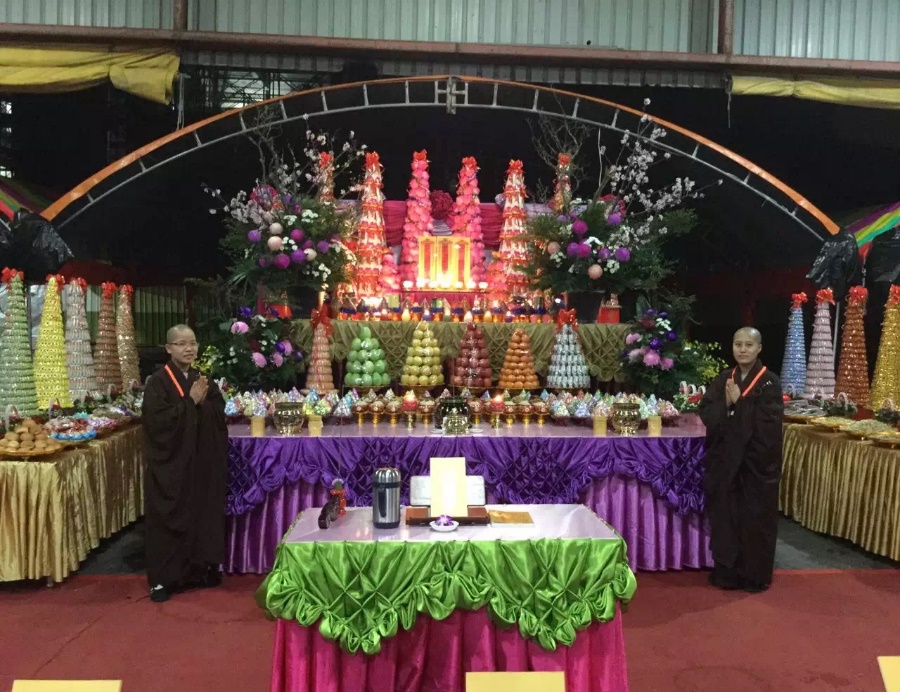 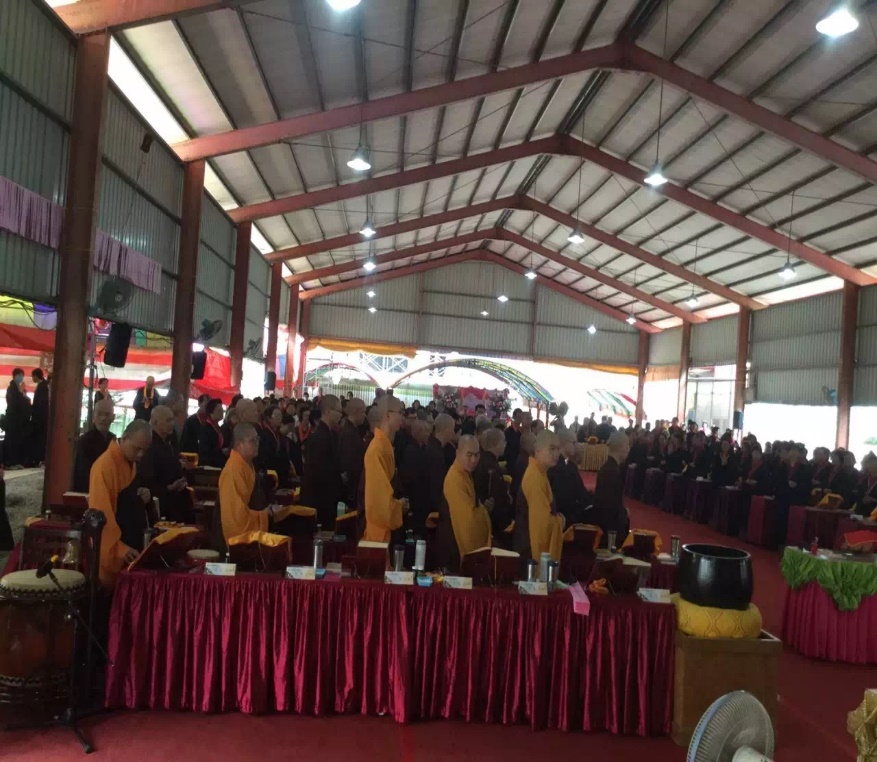 水陸法會 內壇
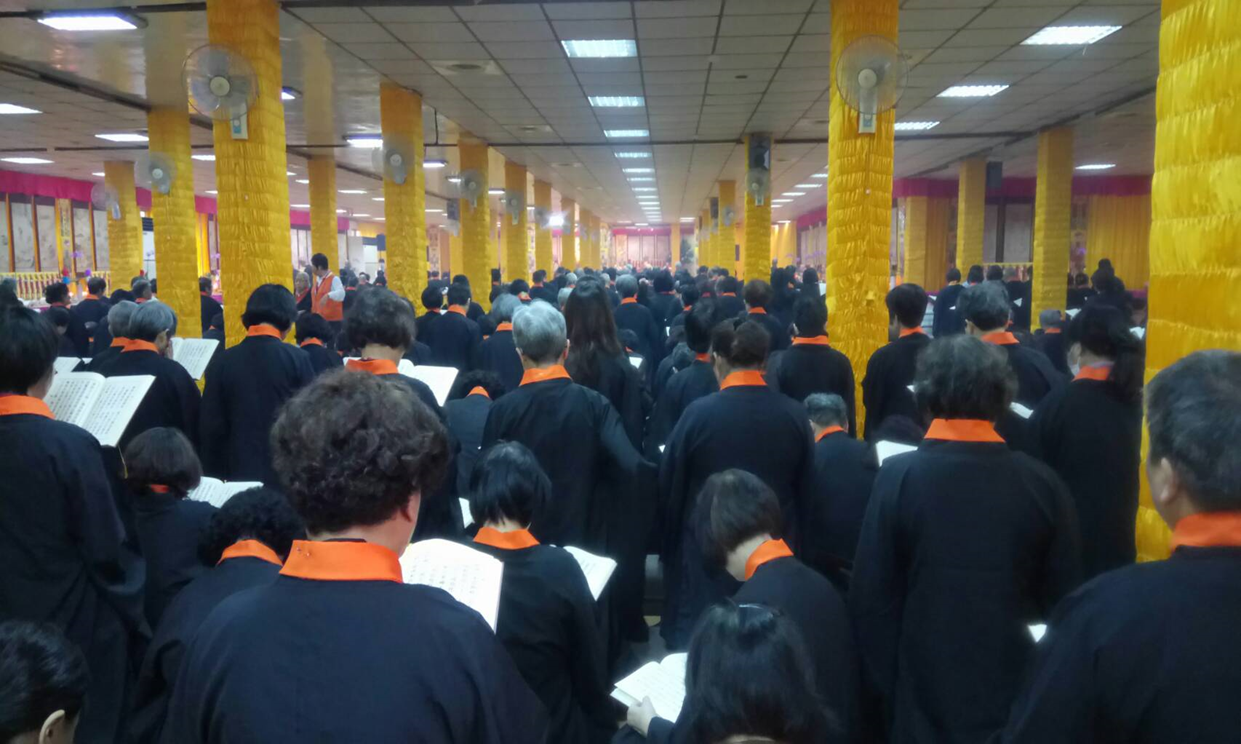 水陸法會 內壇
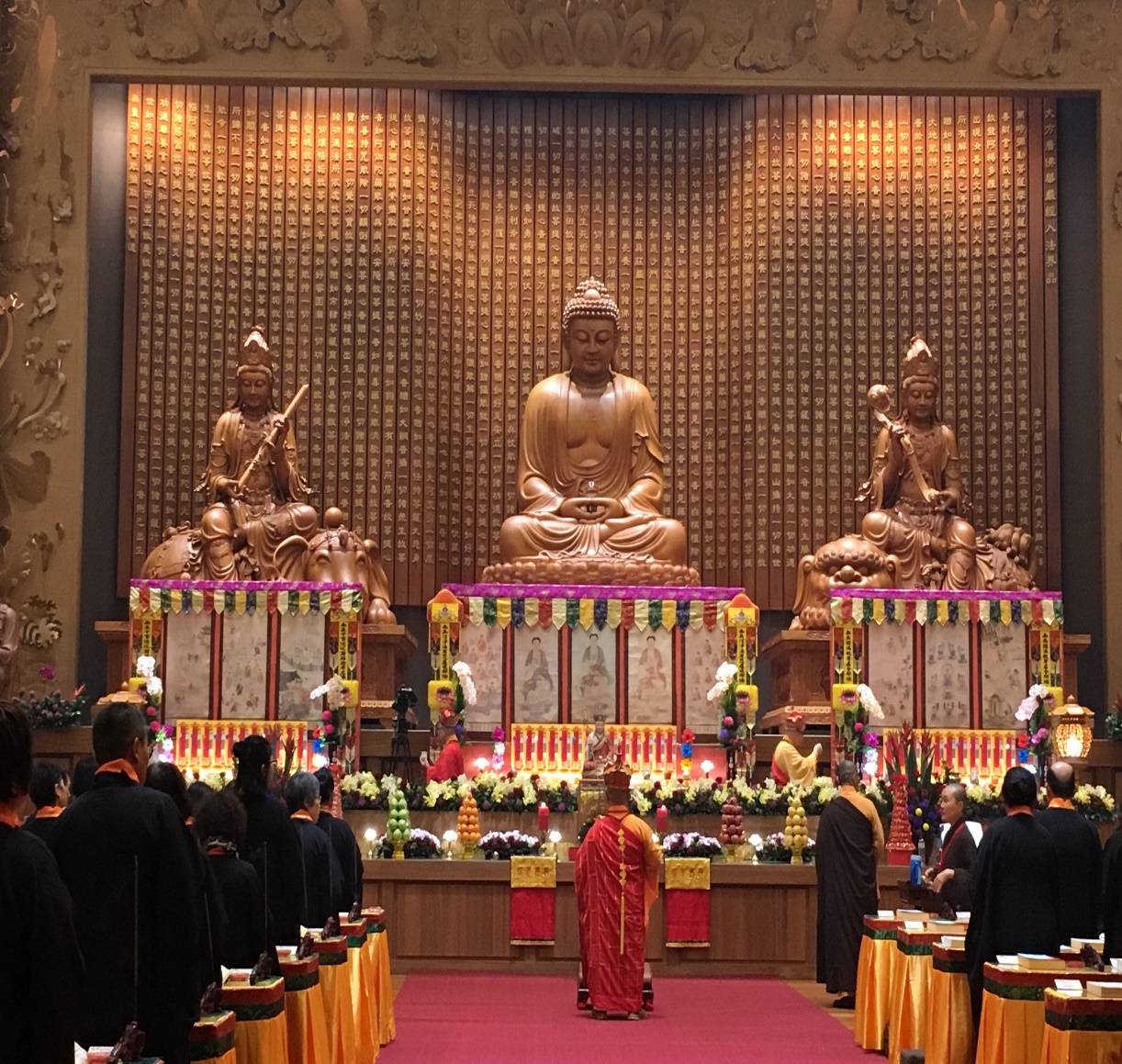 水陸法會
水陸法會 五大士焰口
水陸 法會 送聖
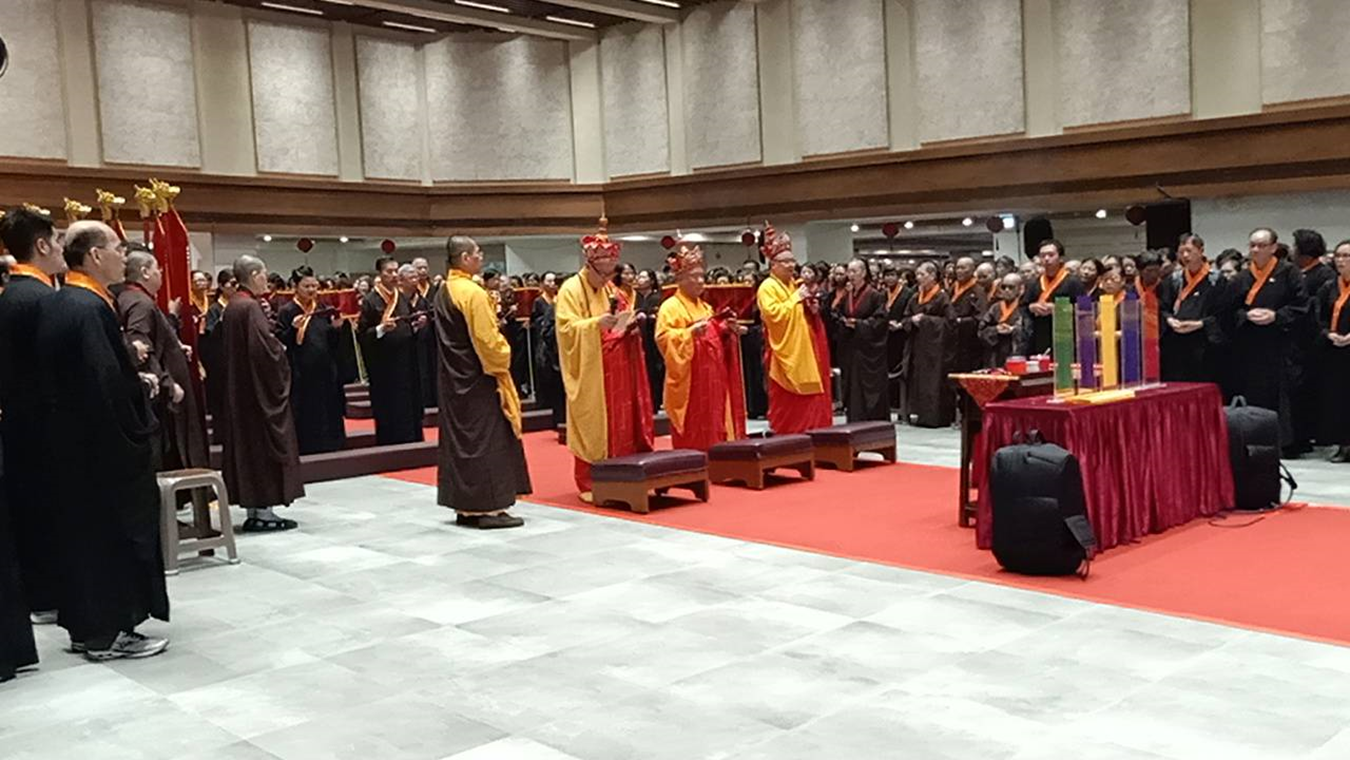 社會公益活動 少輔院
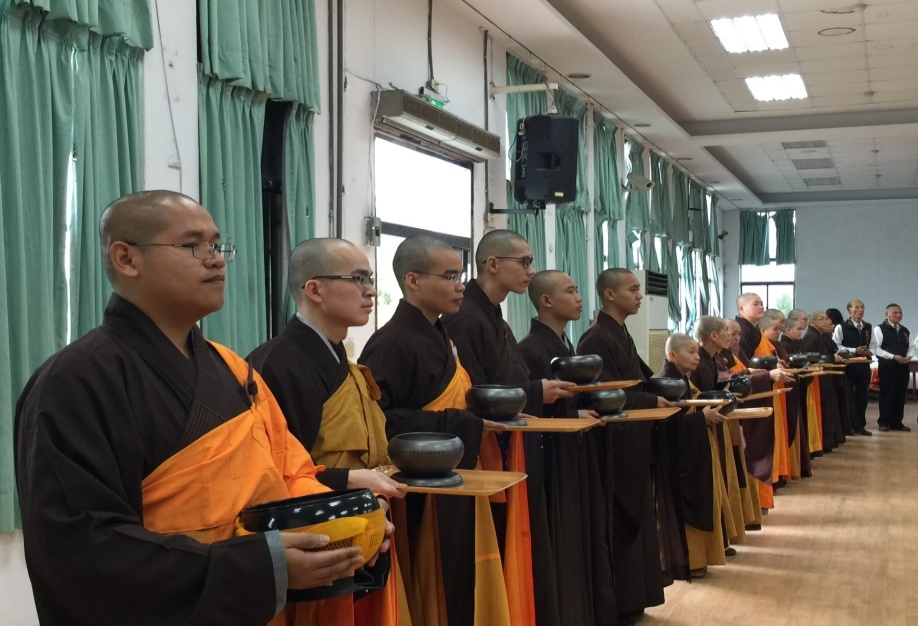 社會公益活動 少輔院
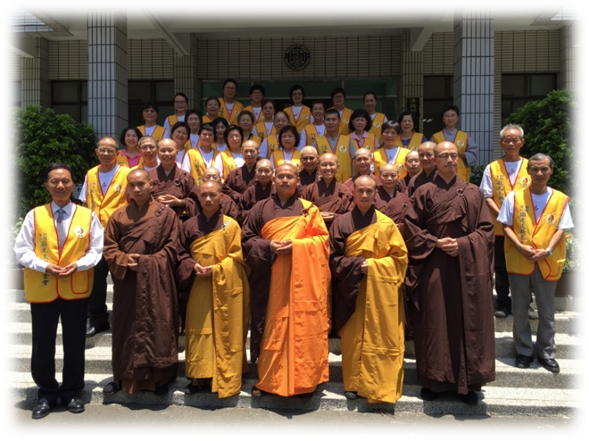 學 習 成 果
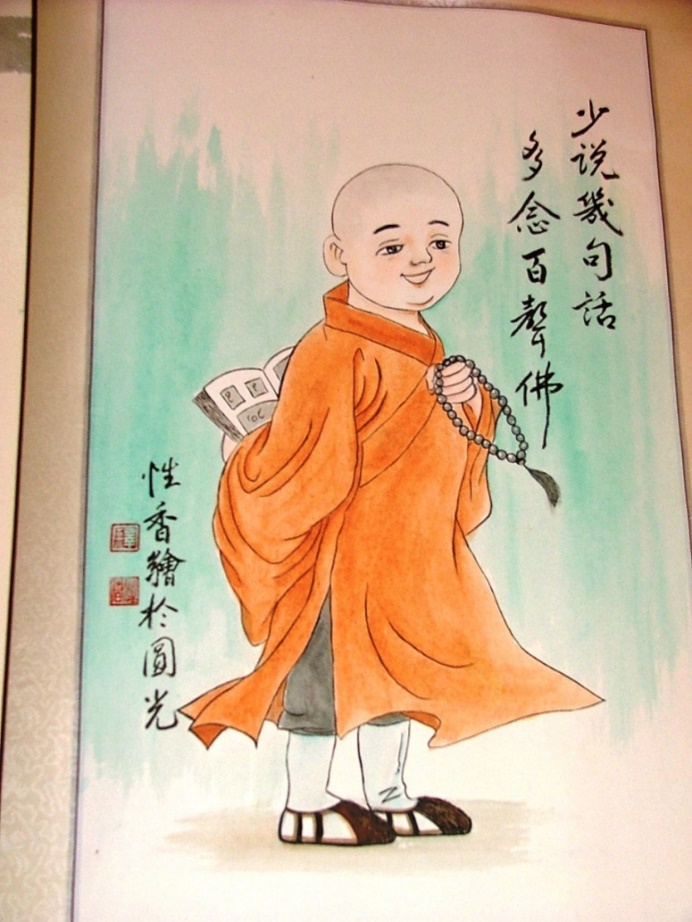 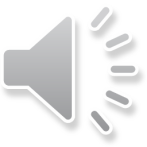 書法佛畫
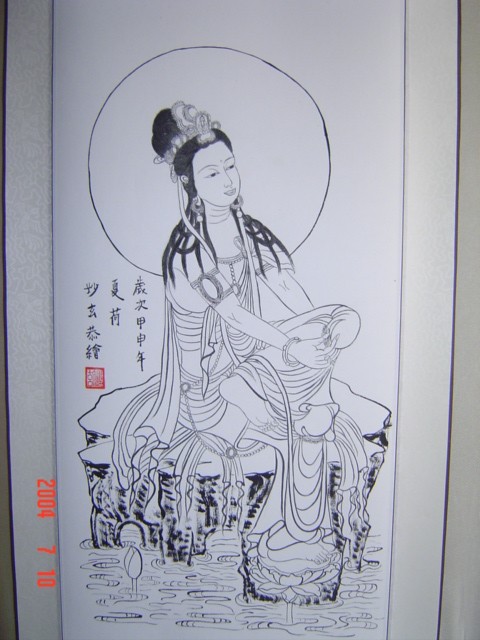 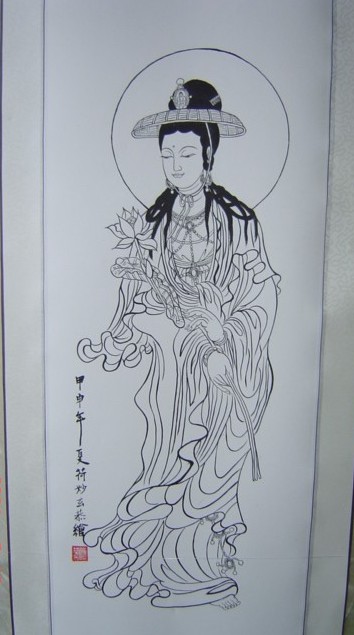 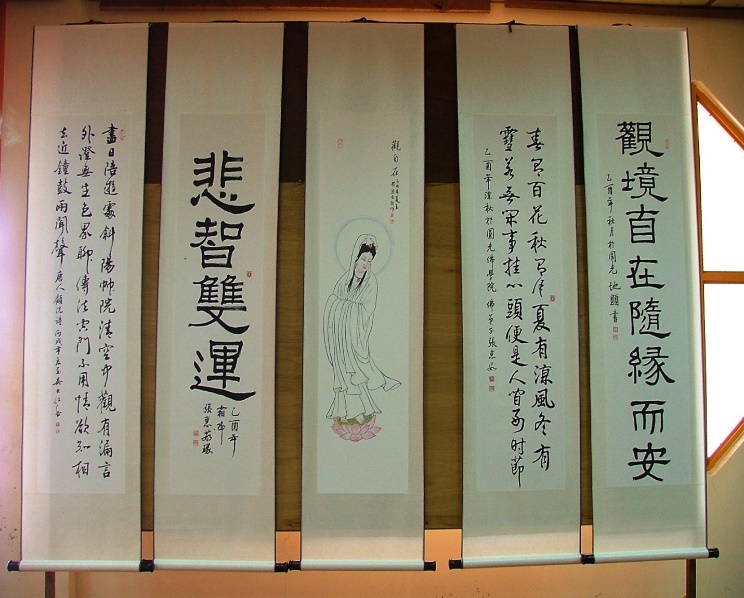 書法篆刻
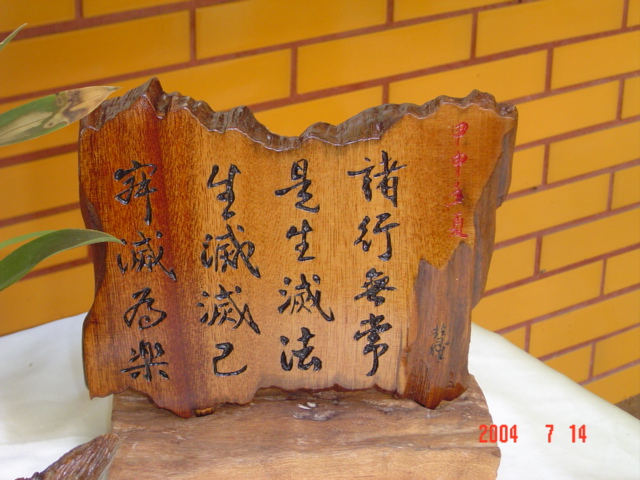 畢業生作品
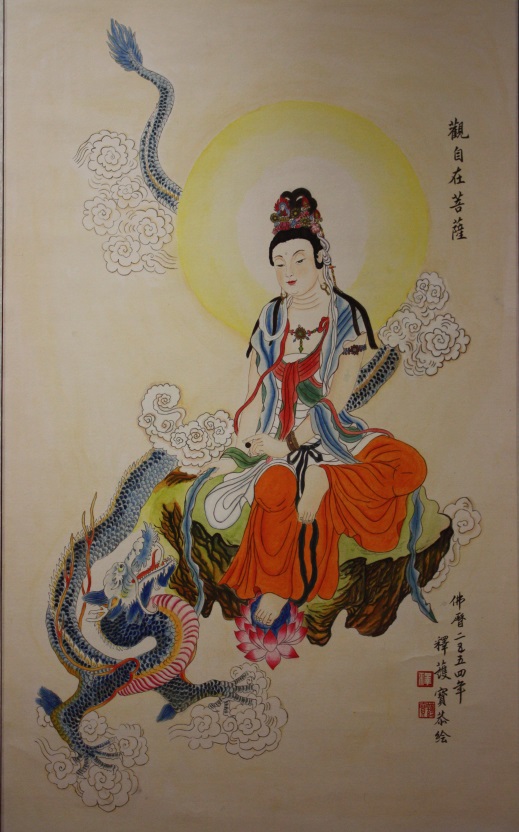 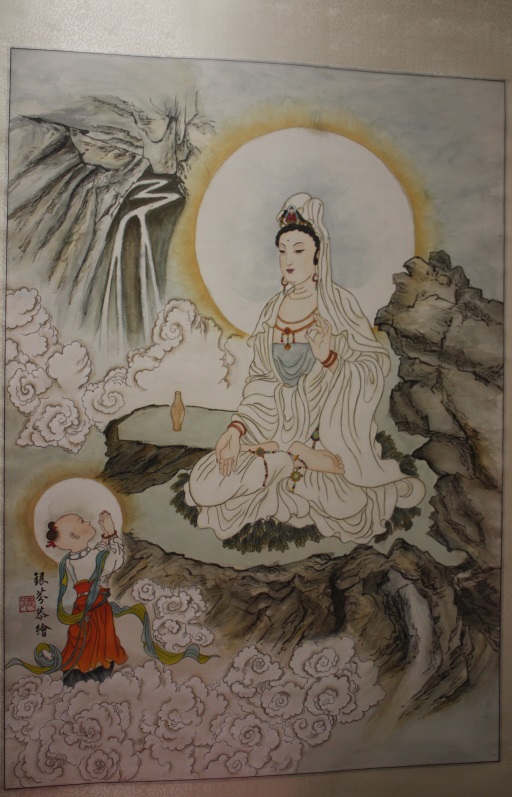 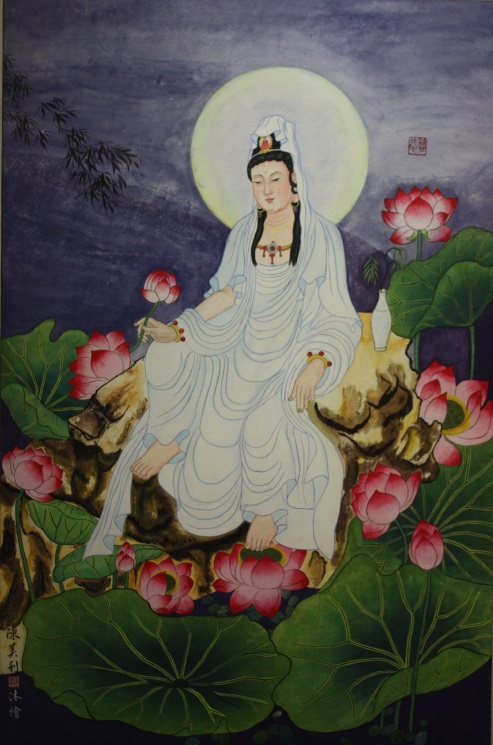 畢業生作品
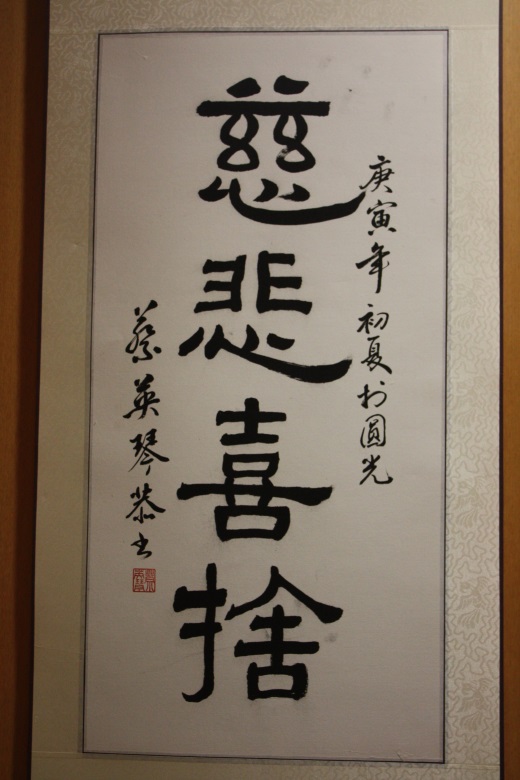 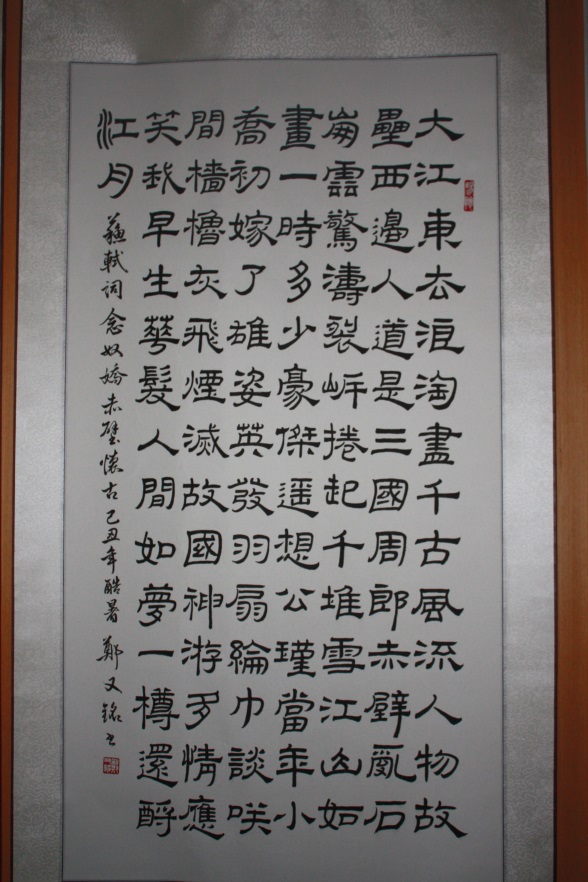 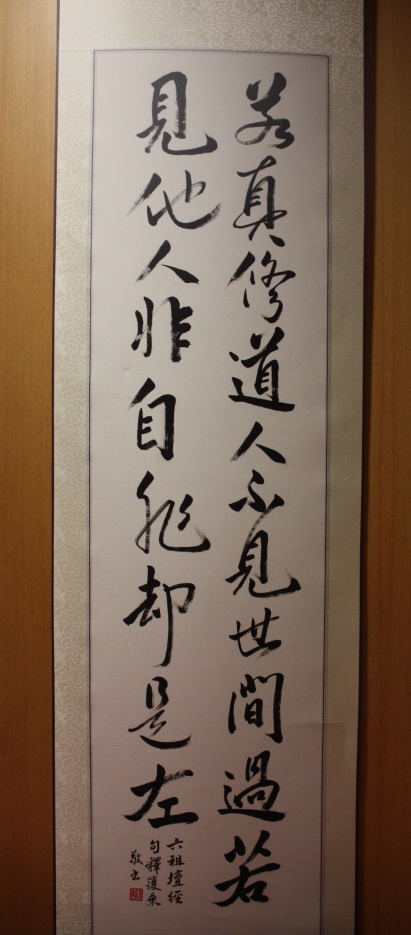 畢業生作品
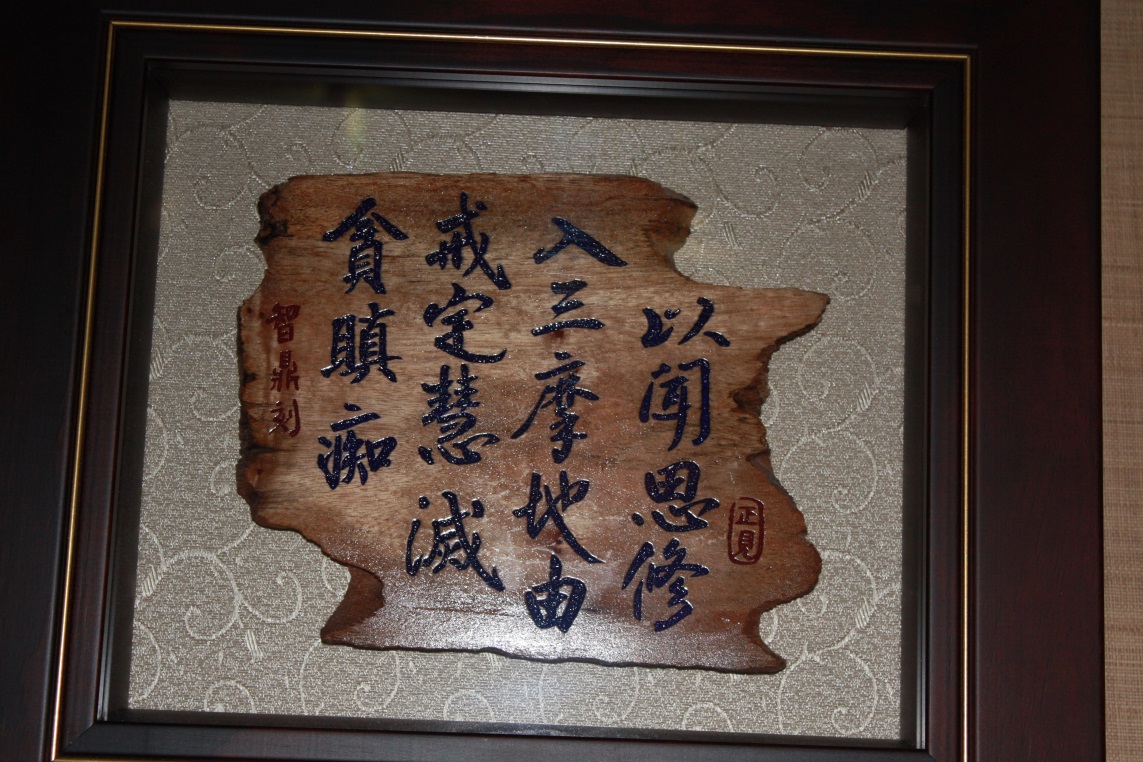 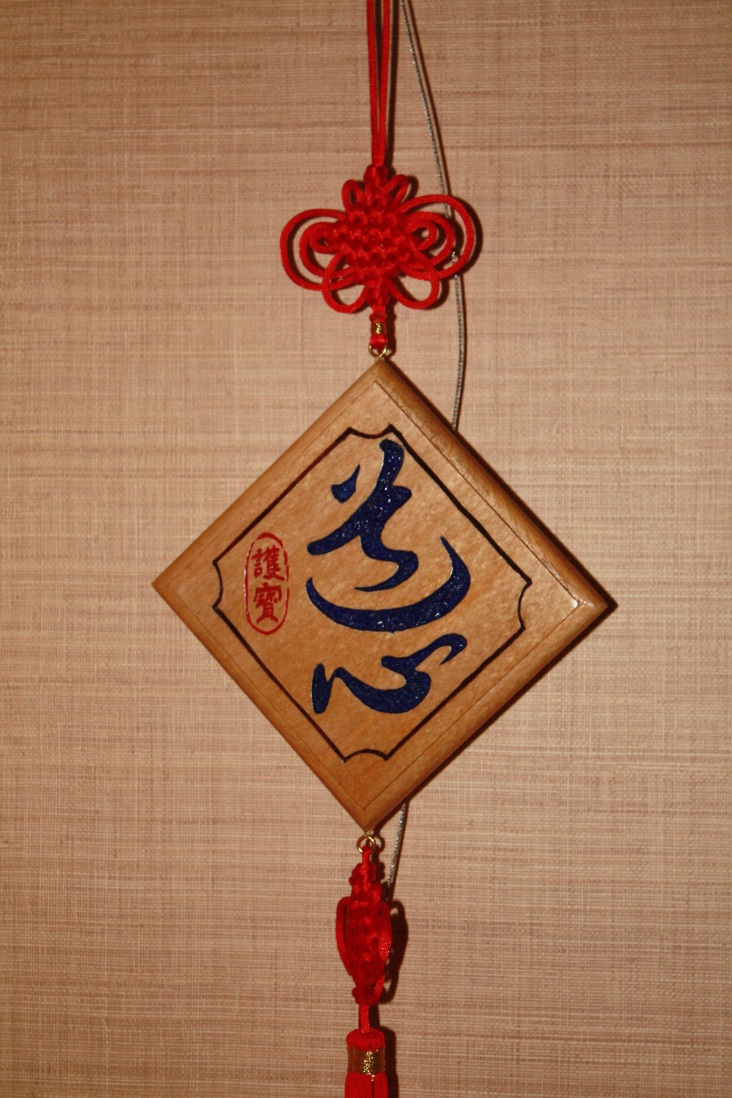 畢業生作品
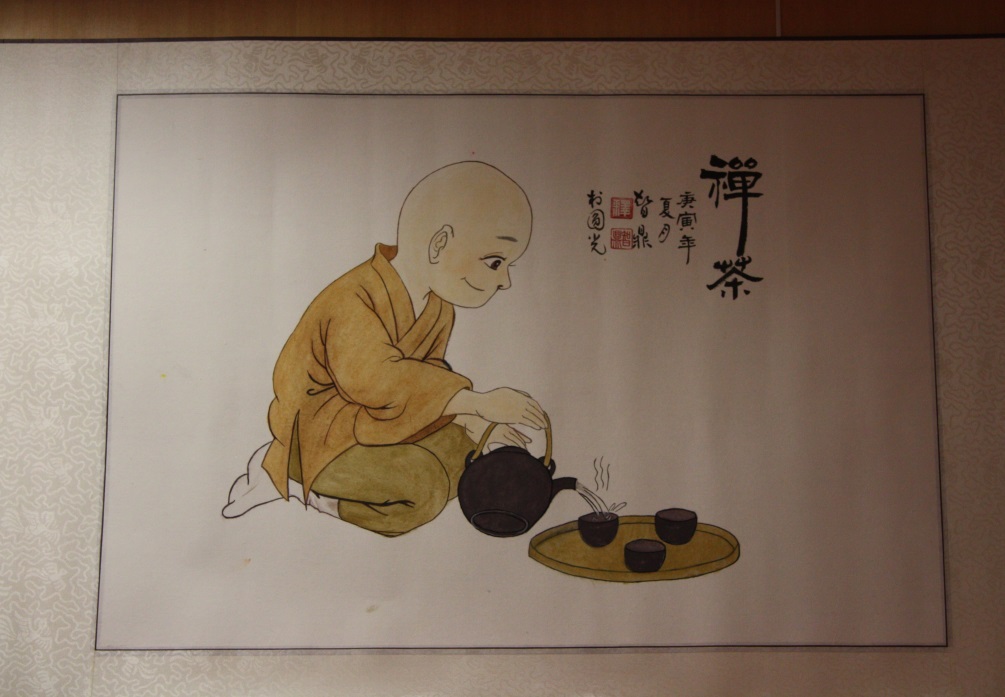 畢業典禮
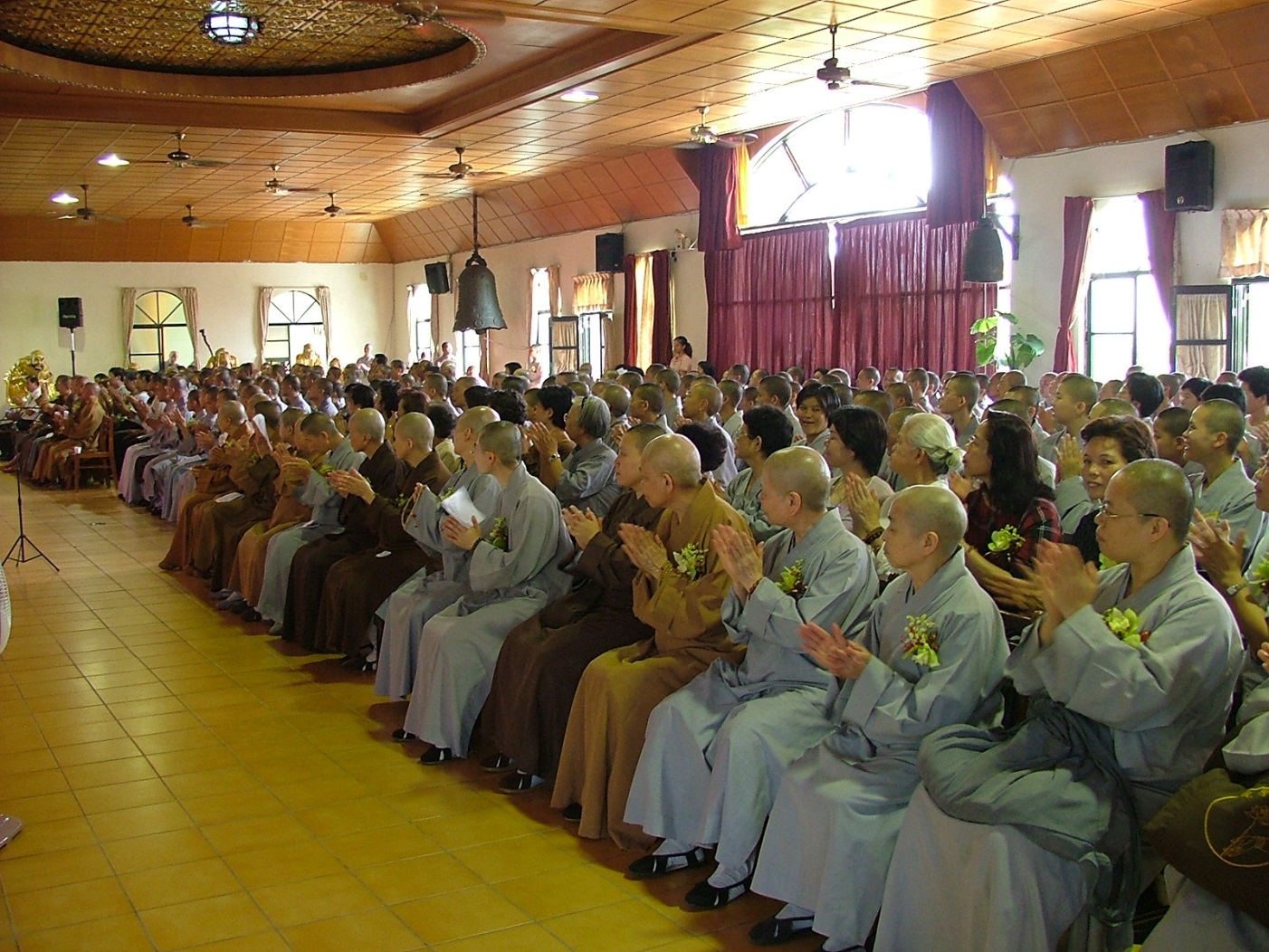 畢業典禮
各國學子 勤學有成
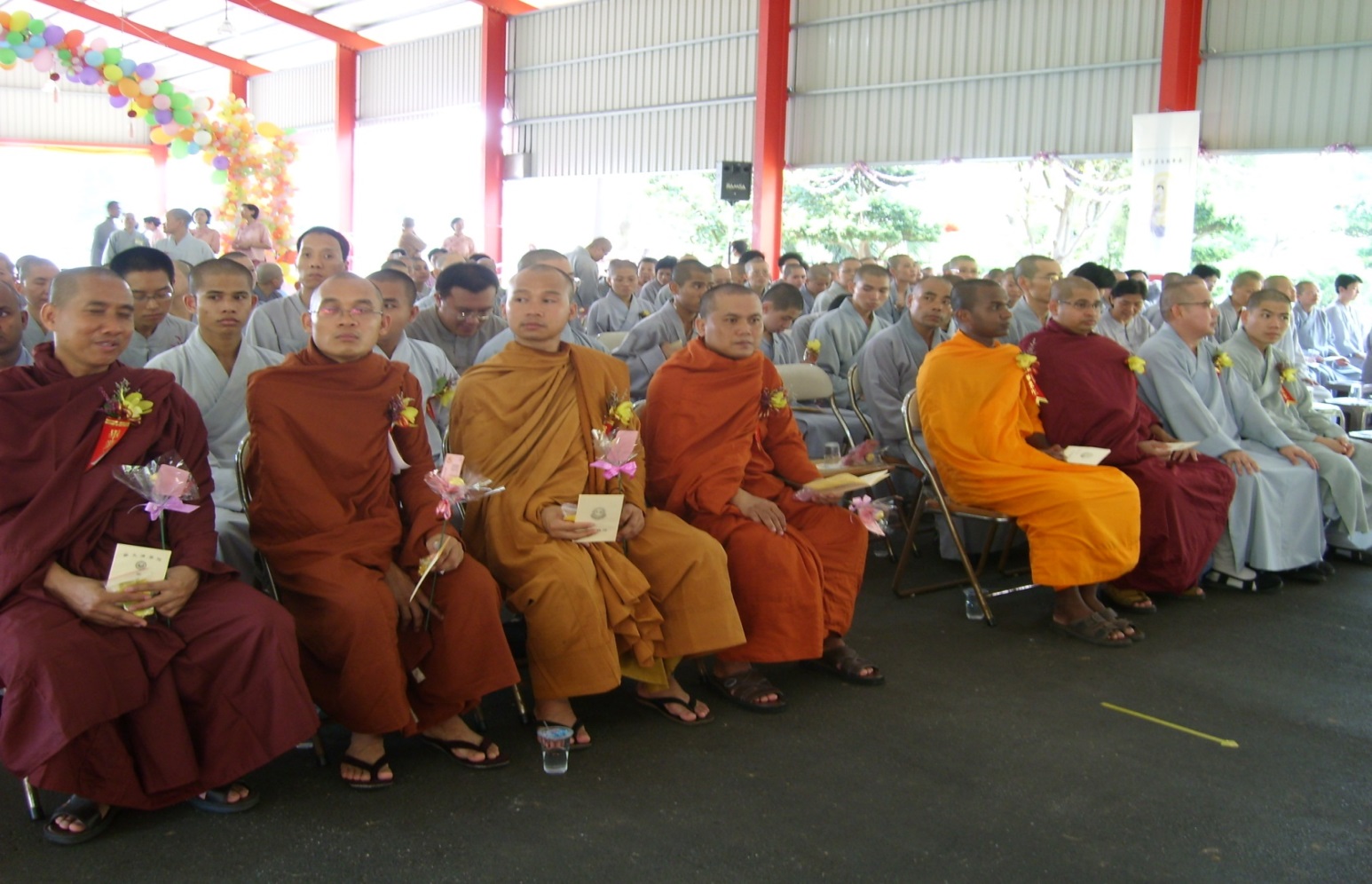 畢業生 出路
繼續深造  就讀佛研所
 海內外大學碩士博士班

回常住擔任執事  當家 住持
留在學院授課任職事, 或被聘他院授課

講經弘法或 從事法會活動
創立精舍 道場, 弘化一方
畢業校友狀態表
校友 成就博士學位 者
校友 擔任住持 當家
擔任 佛學院 教師
佛學院的師資 90% 是圓光佛研所畢業校友
畢業生 人數統計
護法會 護持 學院辦學
圓光佛學院 網站http://ykbc.tw
感謝 觀賞